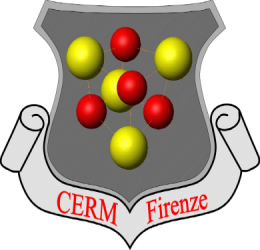 A drug discovery pipeline integrating the processing and analysis of NMR spectra and the identification of lead compounds.
Andrea Giachetti
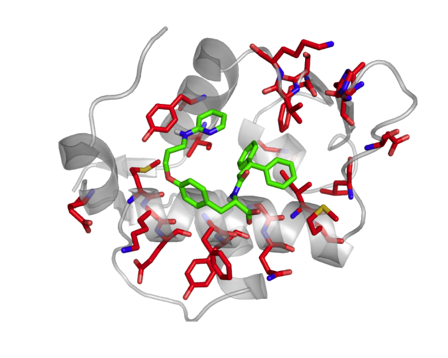 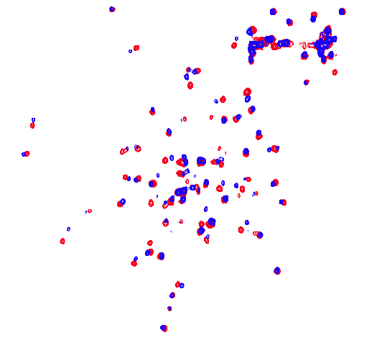 Magnetic Resonance Center (CERM), CIRMMP, University of Florence, giachetti@cerm.unifi.it
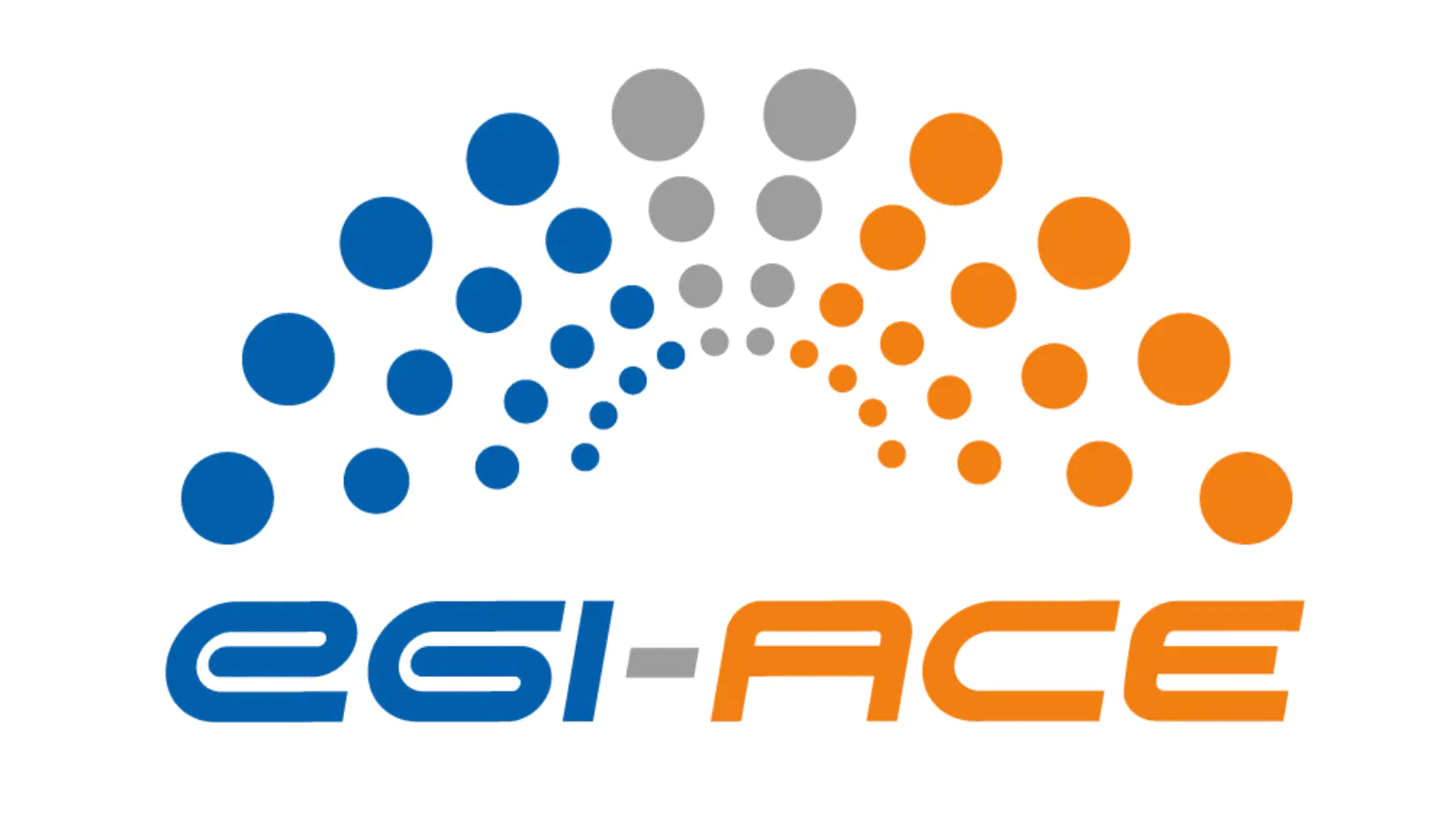 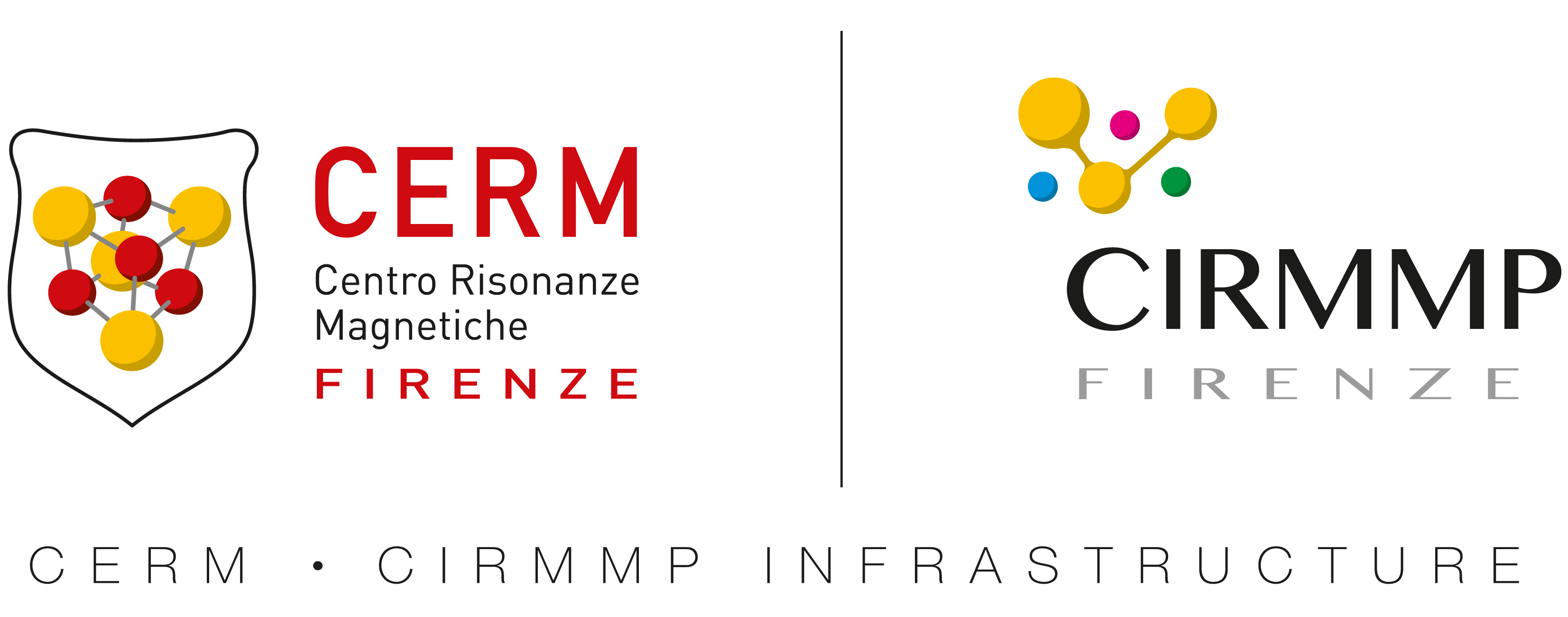 EGI Conference 2022
NMR spectroscopy in drug discovery: the protein-based approach
In the protein-based approach, 2D NMR spectra are recorded on uniformly 15N-labeled proteins to screen libraries of chemicals

Ideally, a screening methodology should answer the following questions
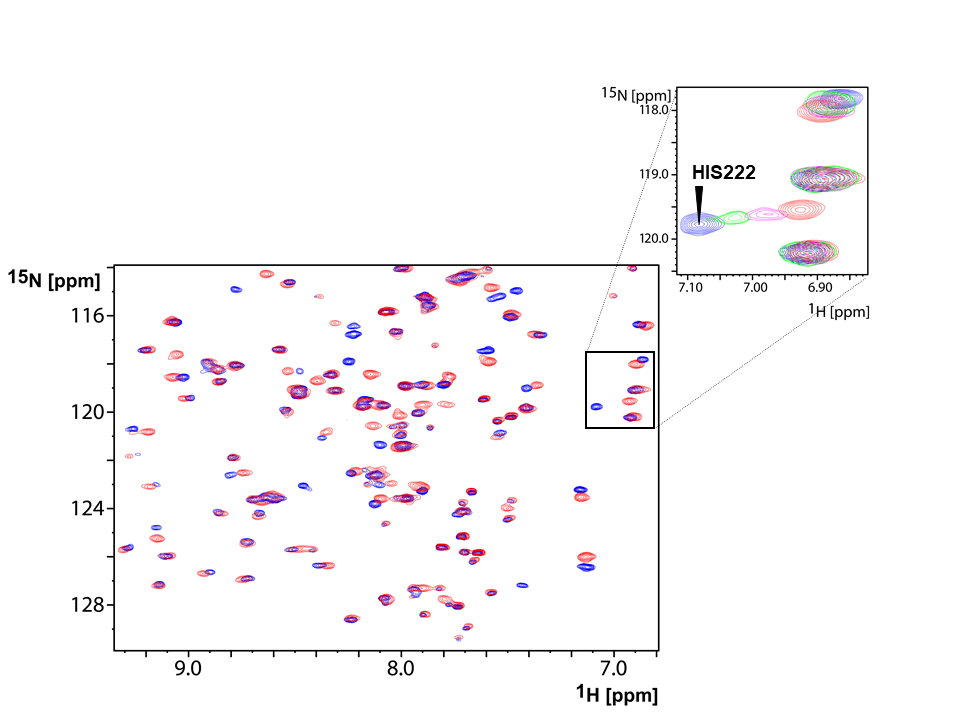 Does the ligand bind?
How strongly does the ligand bind?
Where does the ligand bind?
How does the ligand bind?
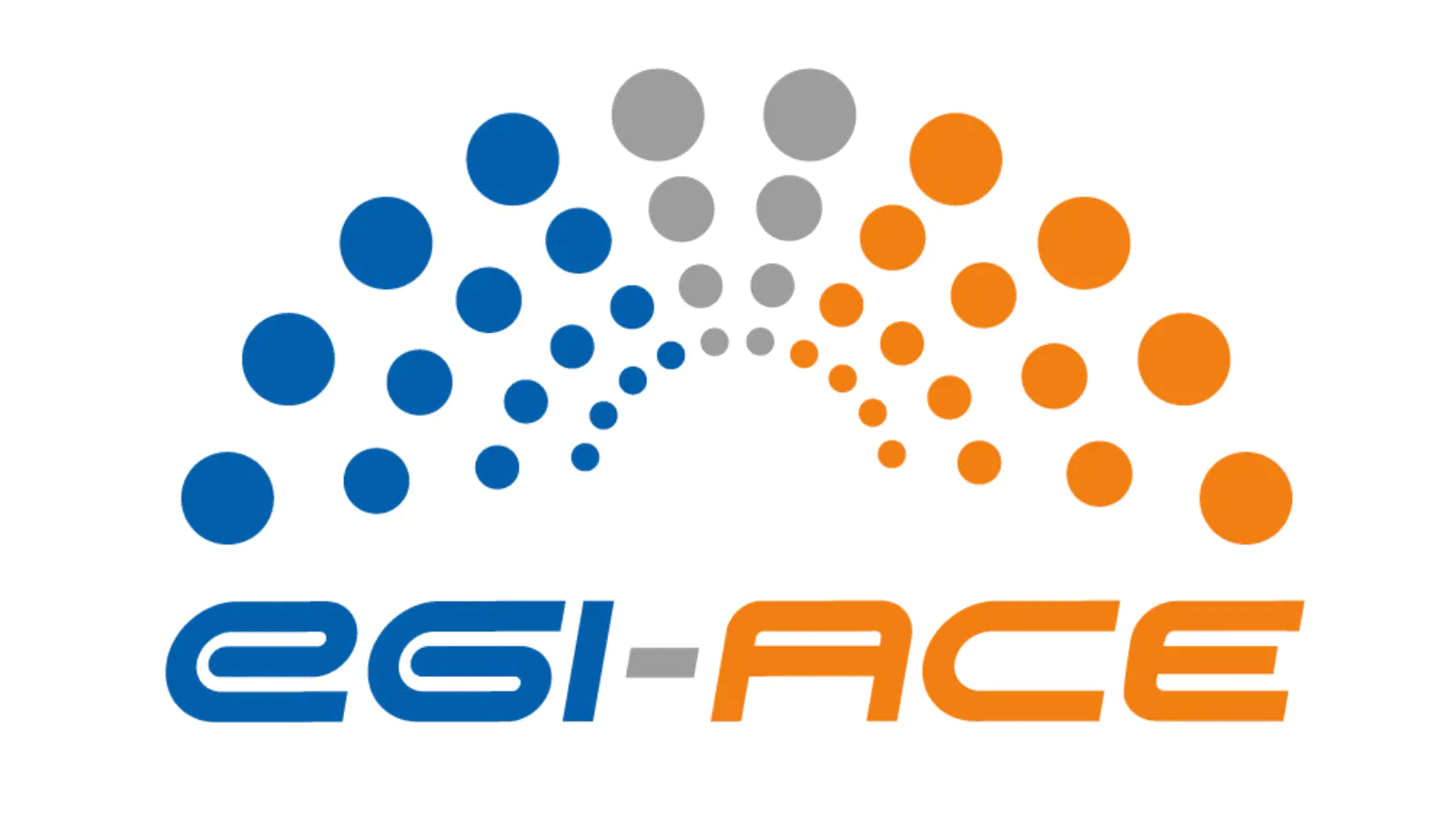 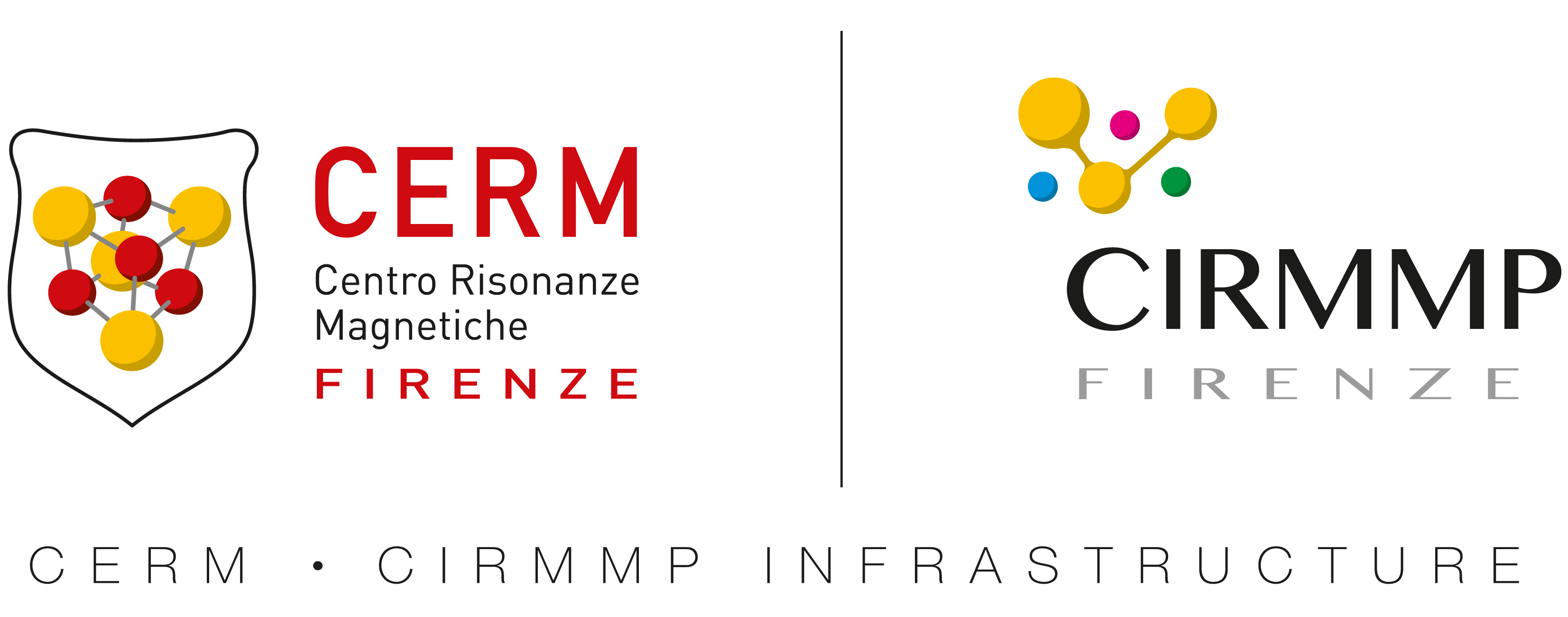 Pipeline description
Protein target
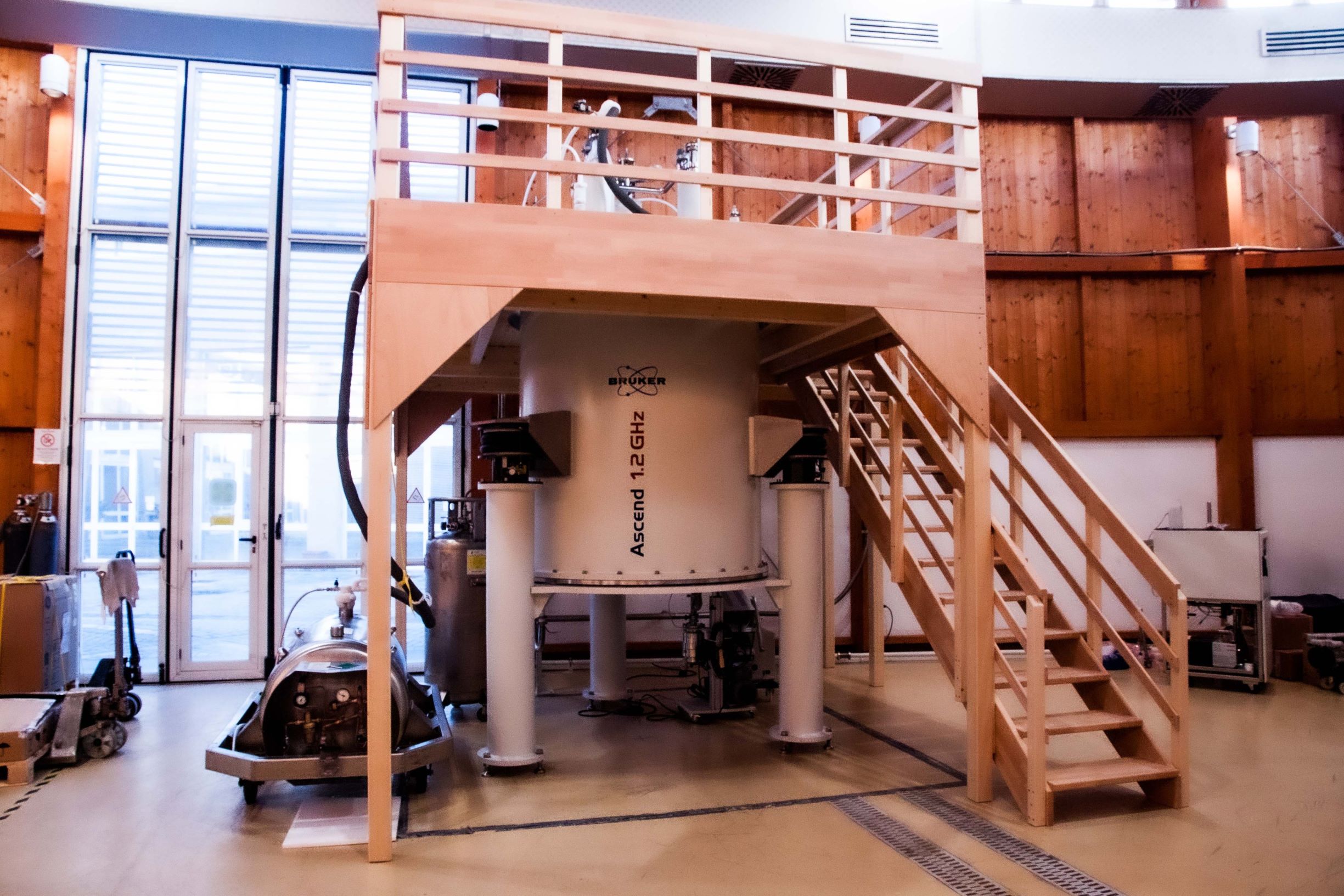 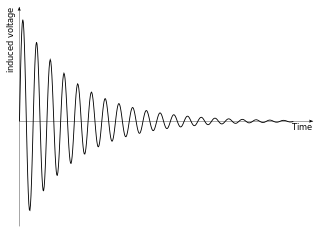 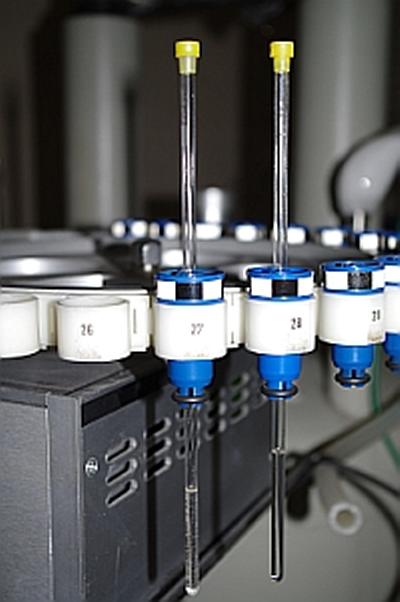 Library of
chemicals
Automatic peak-picking
of 1H-15N HSQC spectra
Automatic uploading and processing
By NMRPipe of raw data
List of the residues experiencing
the largest chemical shift variation for each compound of the library
(CSV or JSON format)
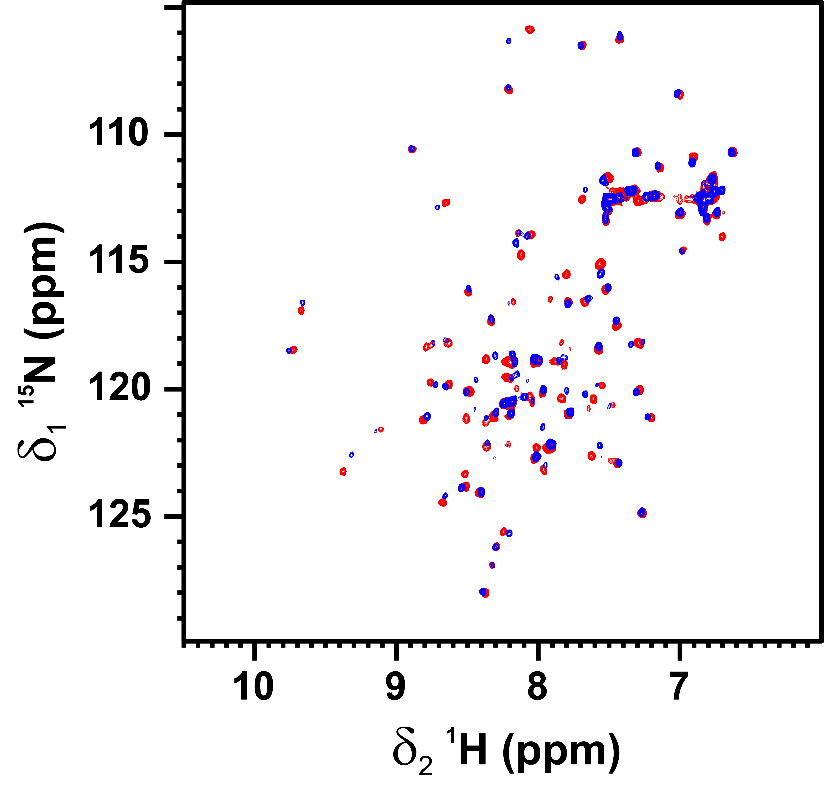 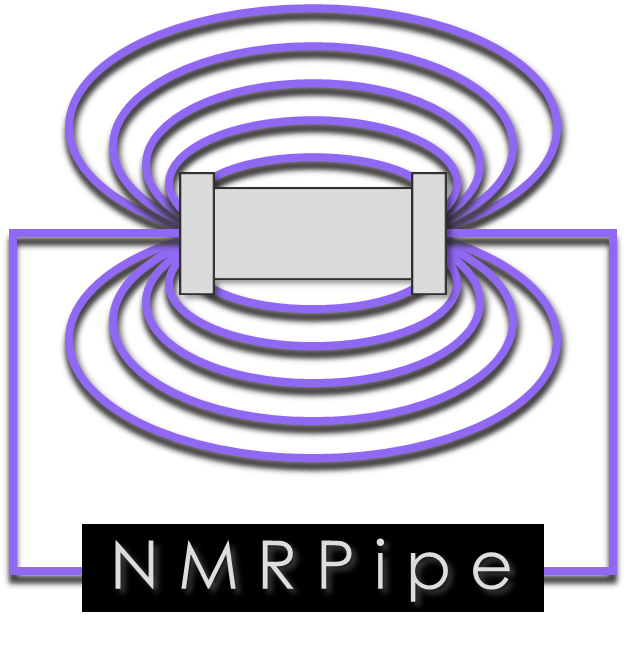 Database
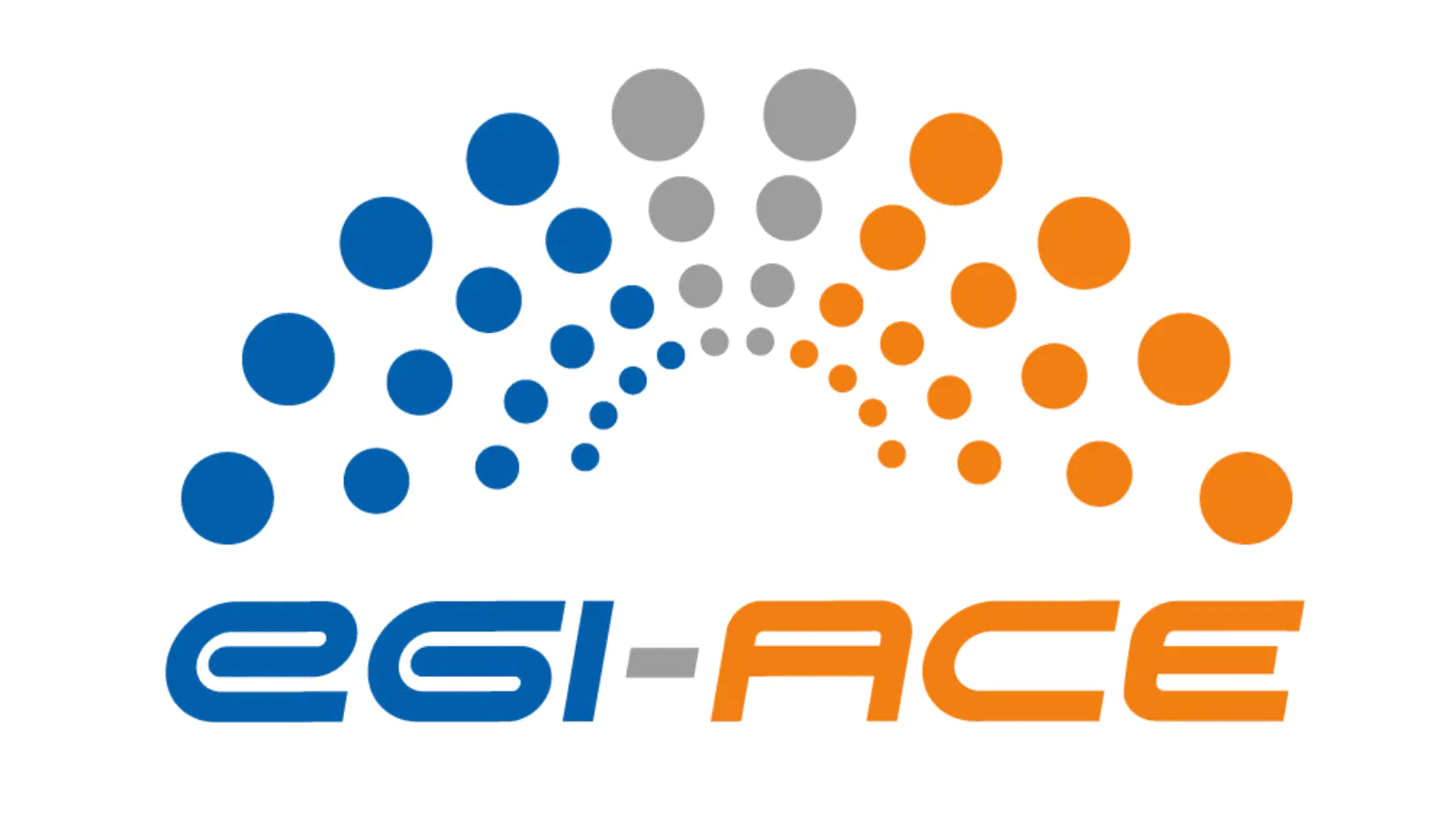 NMR studies on MDM2
HSQC spectrum
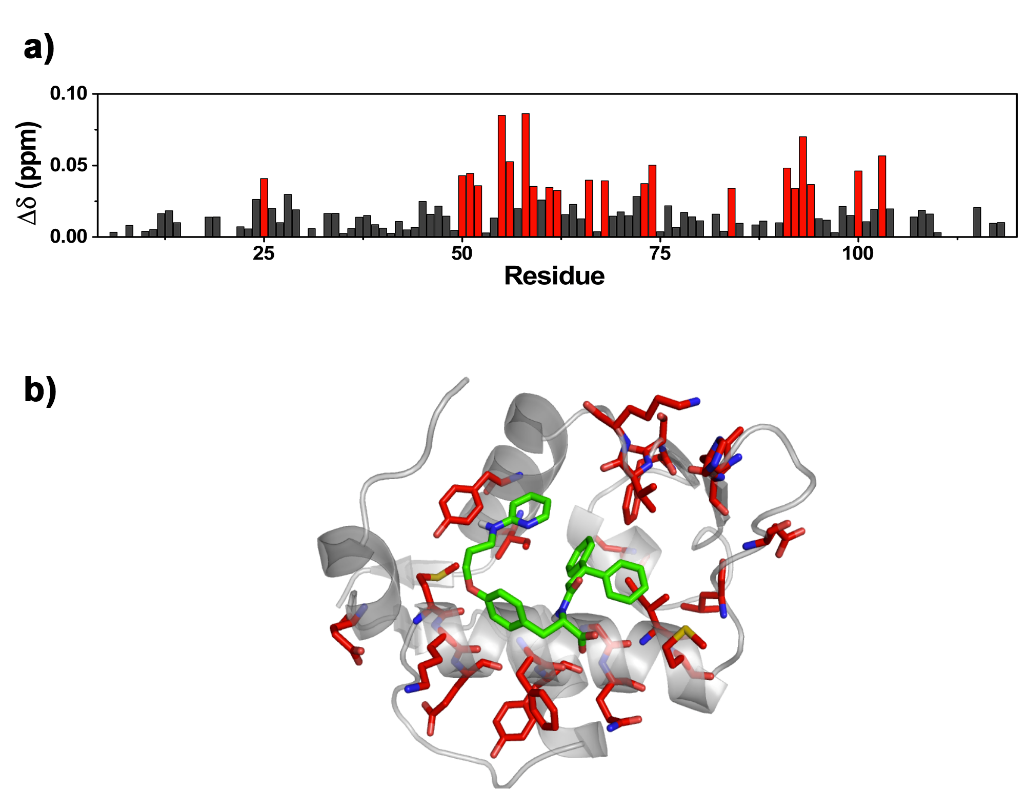 Chemical shift perturbation
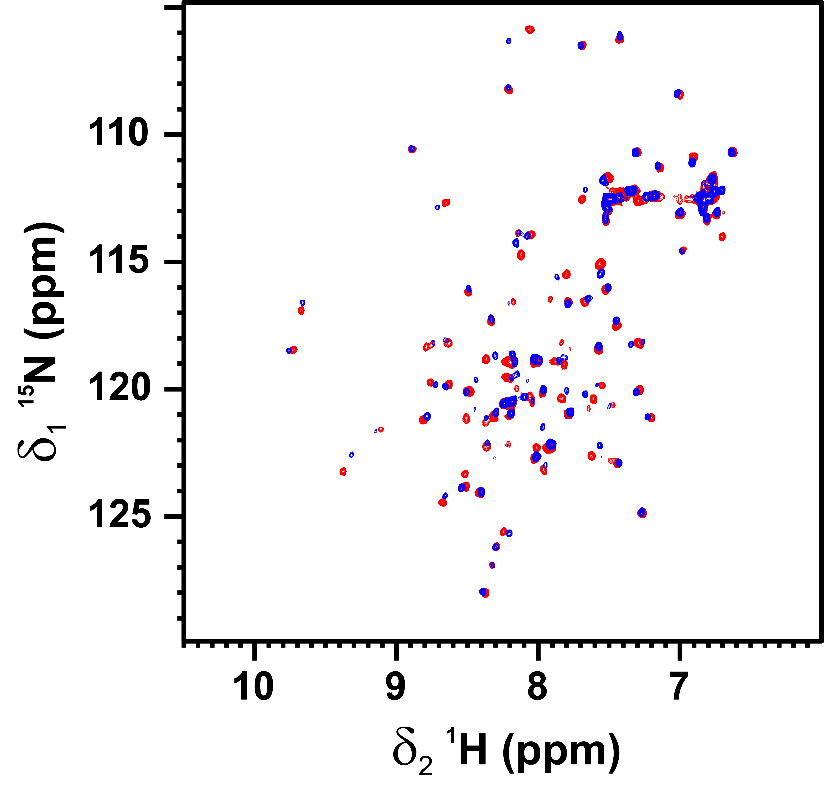 Free MDM2
MDM2 in the presence of a ligand
Residues experiencing a statistically meaningful chemical shift perturbation
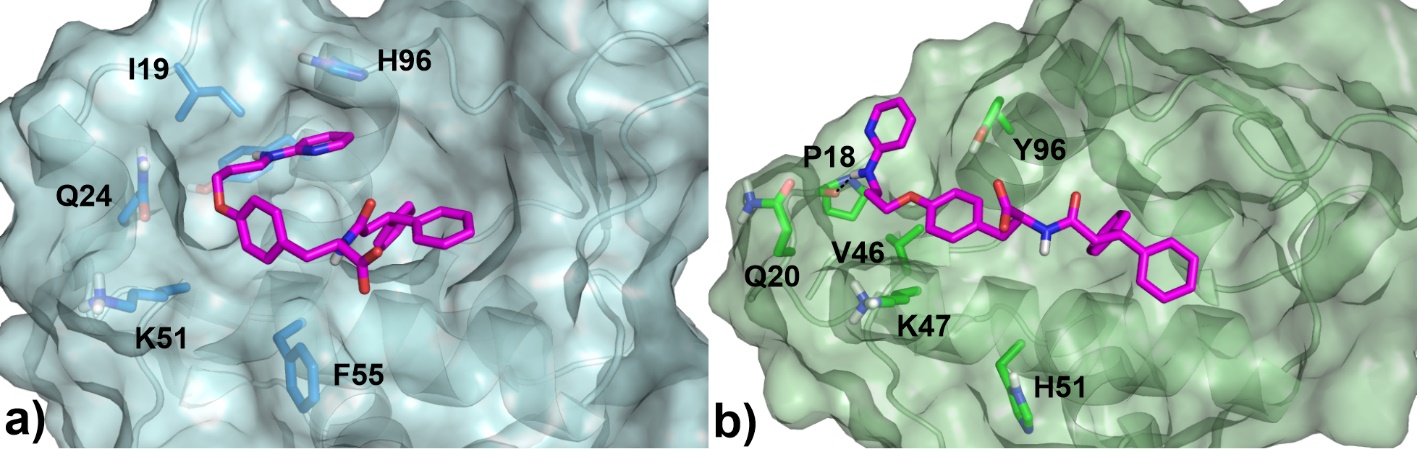 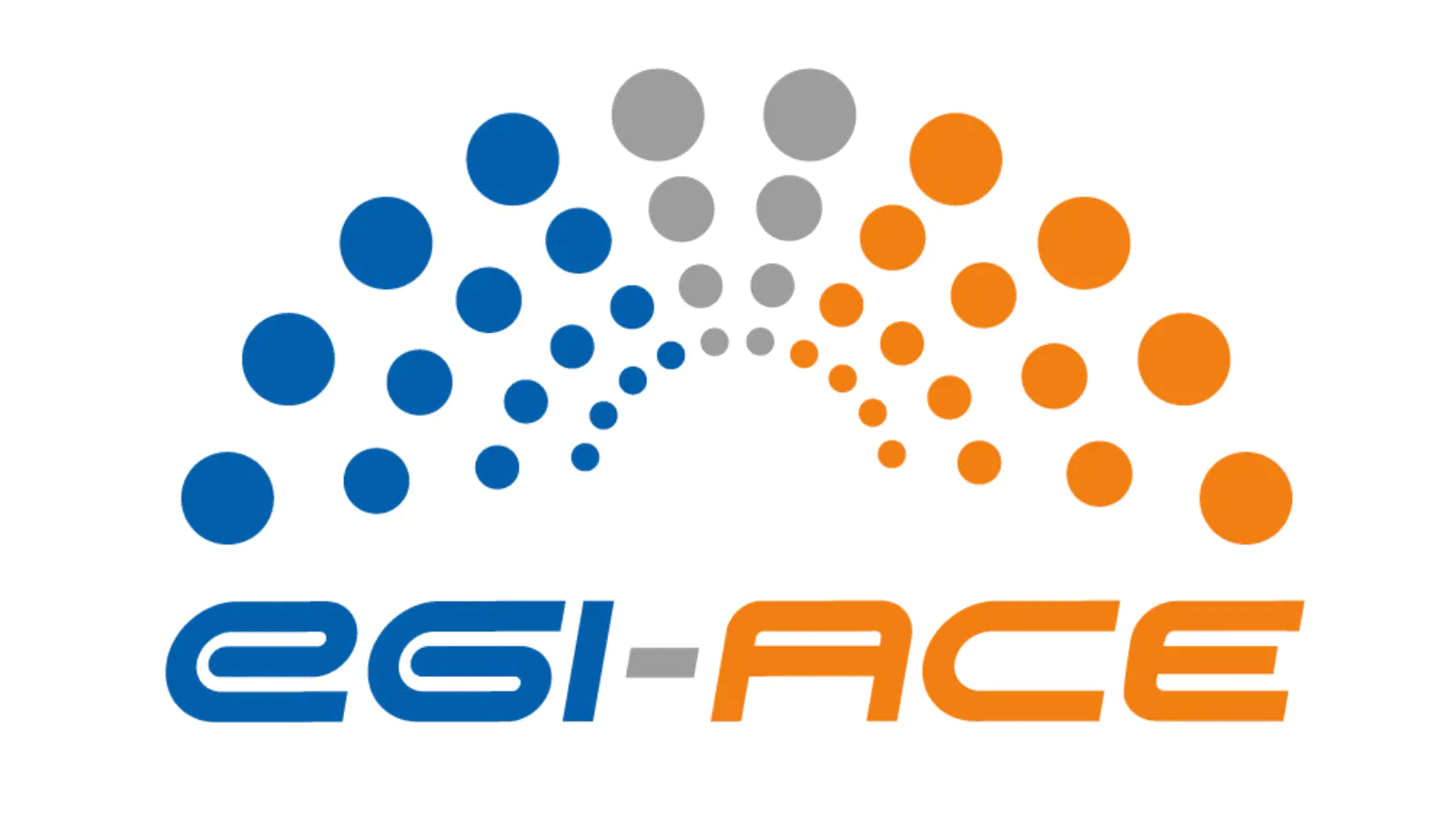 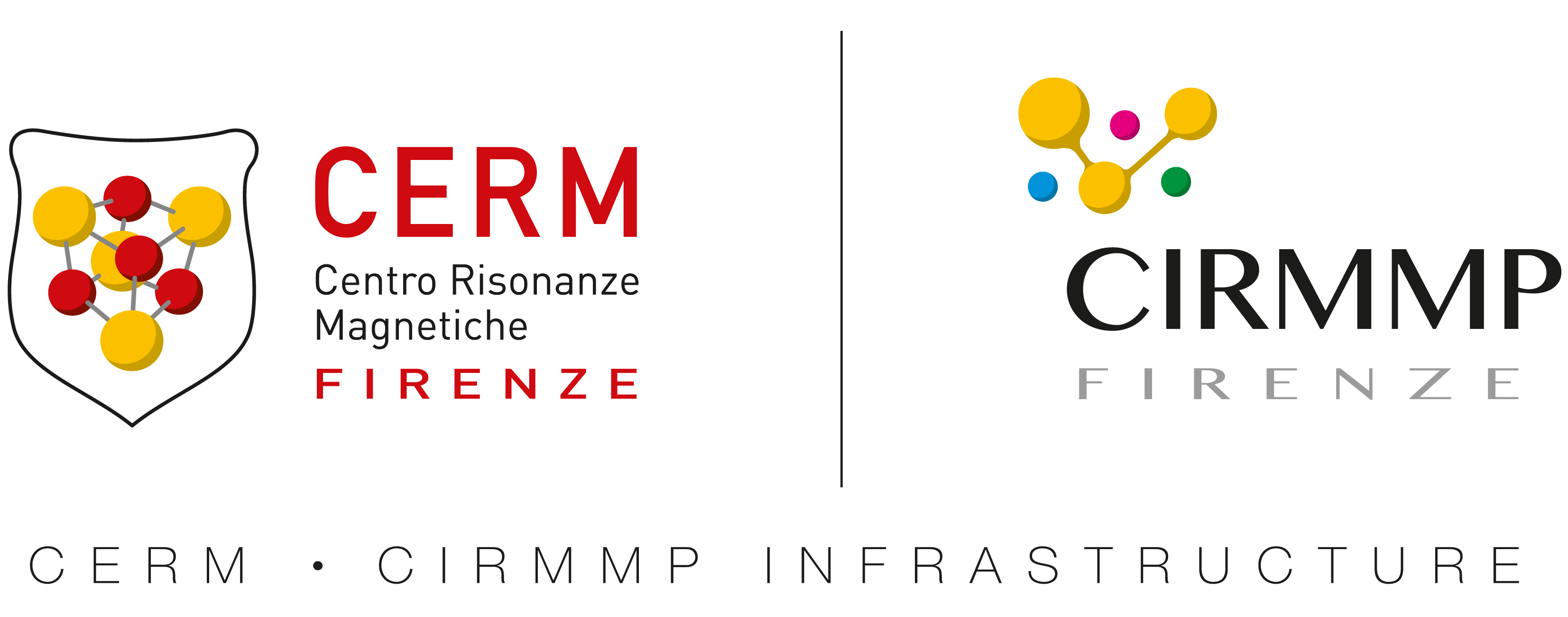 Software used in workflow
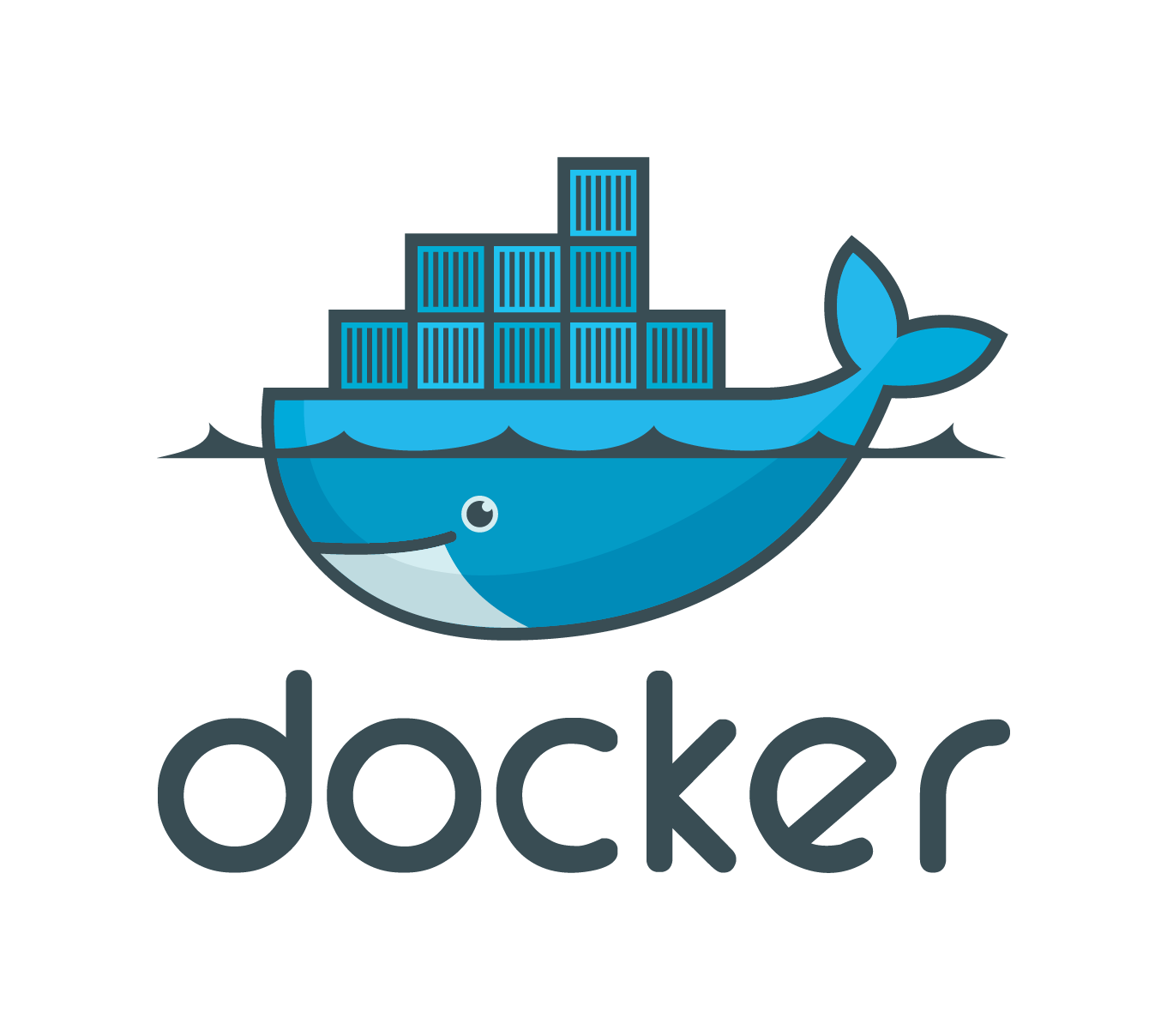 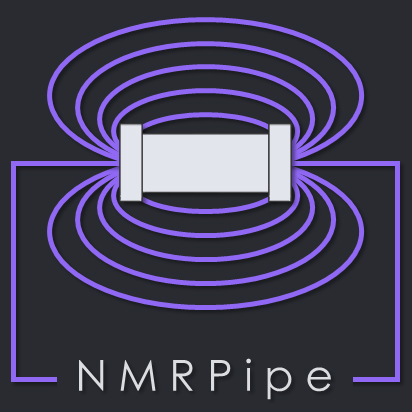 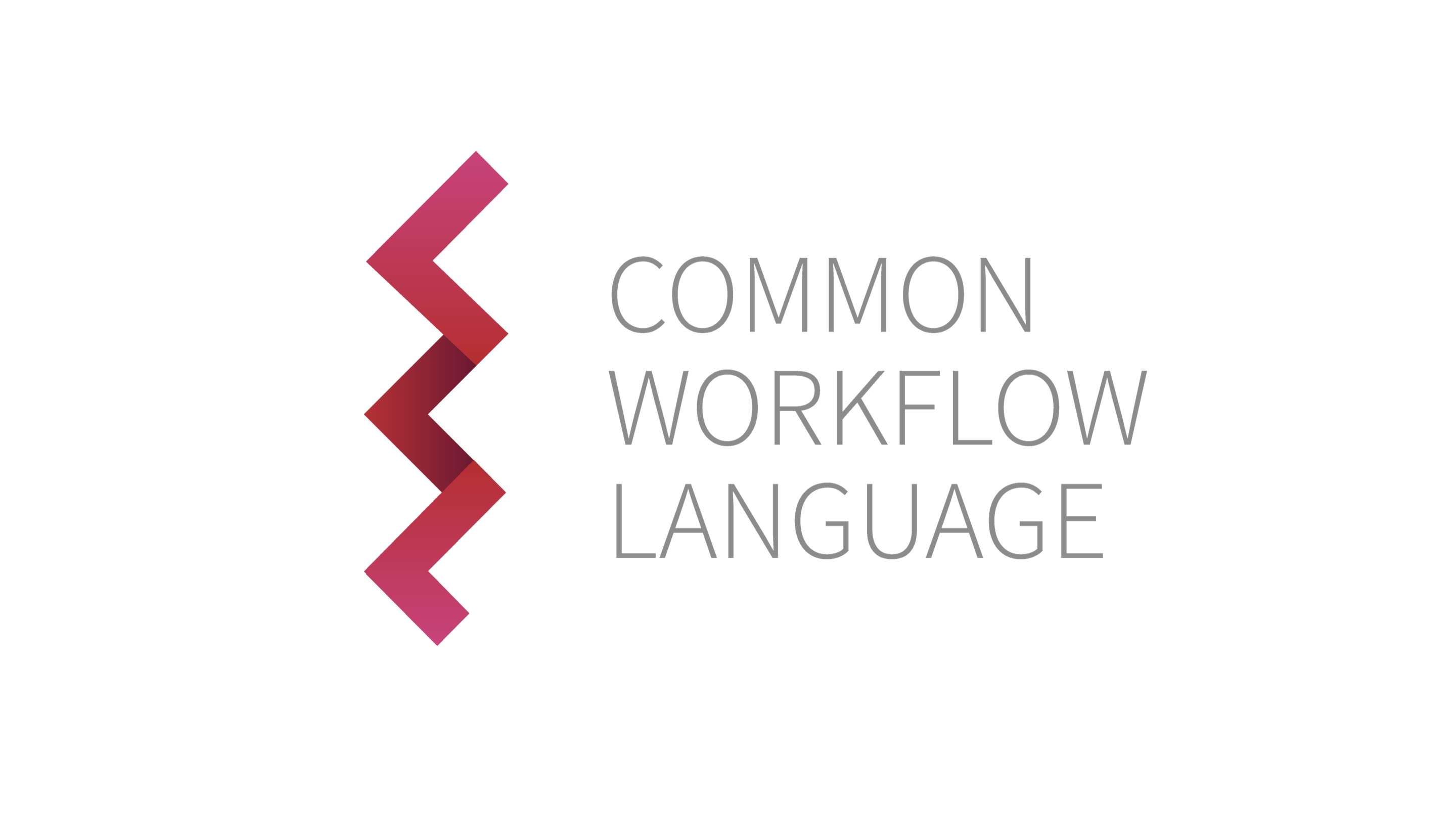 NMRPipe is an extensive software system for processing, analysing, and exploiting multidimensional NMR spectroscopic data.
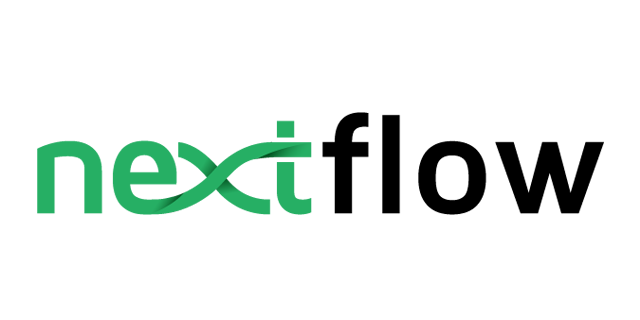 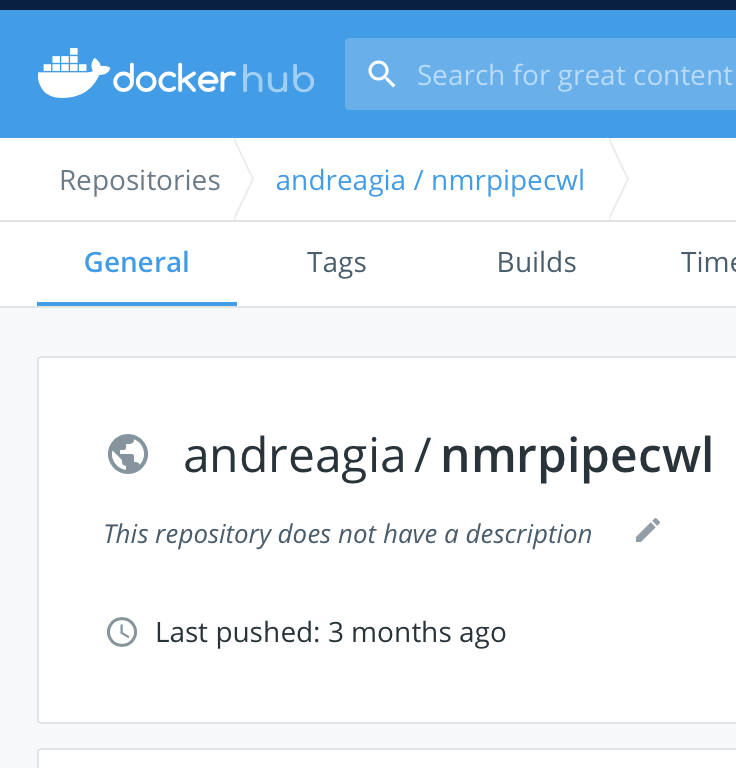 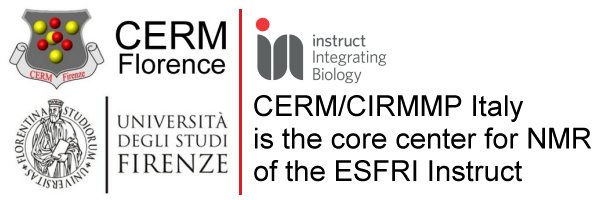 Run NMRPIPE without workflow
Run nmrpipe locally
Downlaod and compile NMRPipe in your local computer
bruker
sh fid.com
nmrDraw
basicFT2.com -xP0 auto -yP0 90 -list > nmr.com
csh nmr.com
nmrDraw
pkDetect2D.tcl -in test.ft2
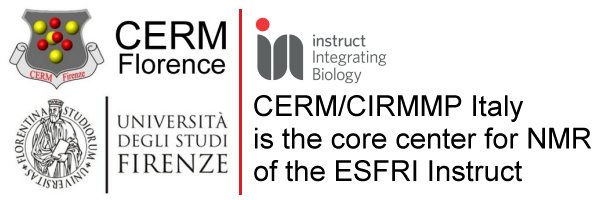 Run Workflow
git clone https://github.com/andreagia/CWL_dem1_NMR_Peak_Picking.git
Install Docker
Create venv
python -m venv /Volumes/SSDesterno/test/cwl
source /Volumes/SSDesterno/test/cwl/bin/activate
Install cwl-runner
pip install cwlref-runner
source /Volumes/SSDesterno/test/cwl/bin/activate
cd CWL_dem1_NMR_Peak_Picking
cwl-runner nmrpipe_workflow.cwl nmrpipe_workflow.yml
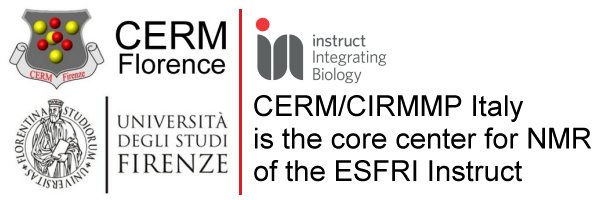 Step 1/4 – (Bruker To Script)
.cwl
.yml
Conversion of raw data from Bruker Spectrometer proprietary format, to NMRPipe format.
1) Extracting NMRPipe conversion parameters and script creation
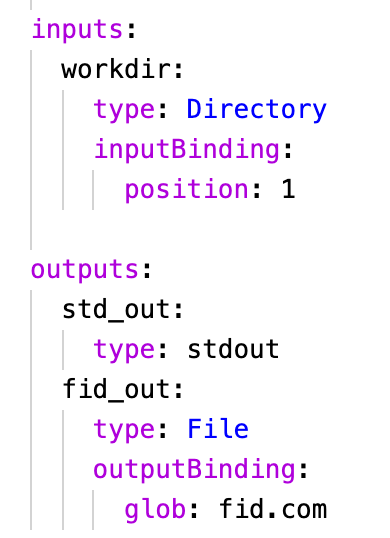 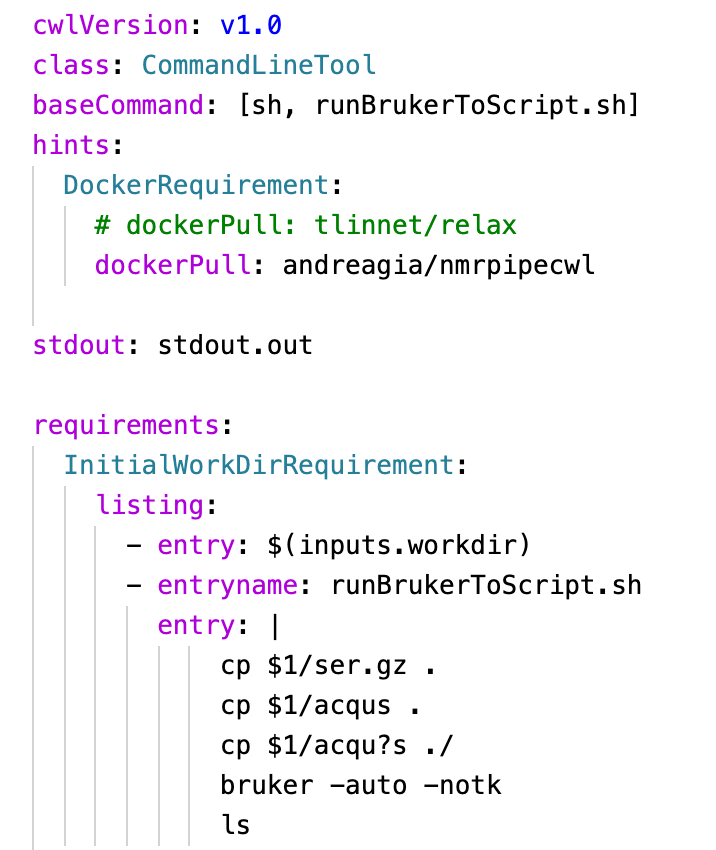 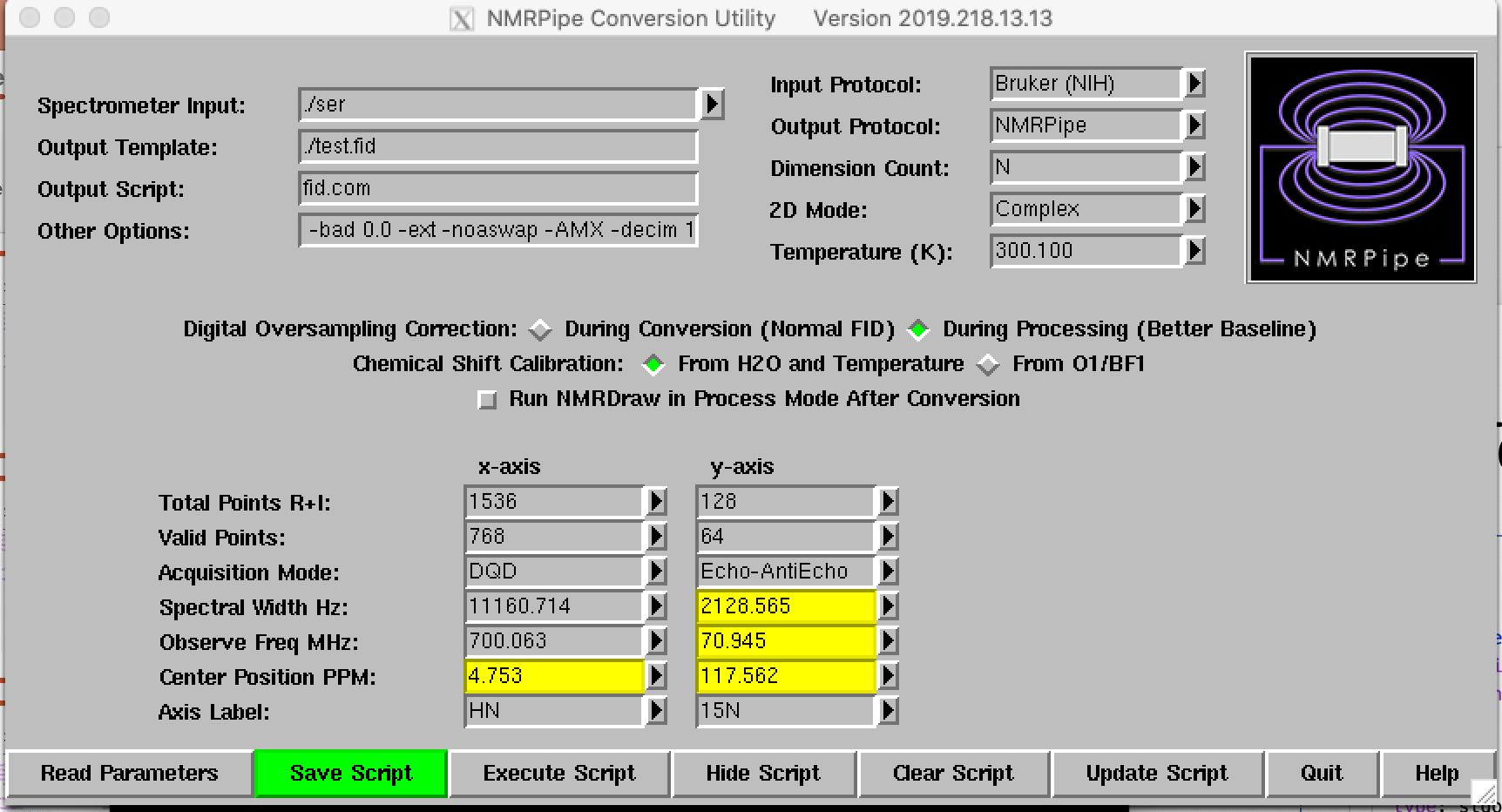 The script file
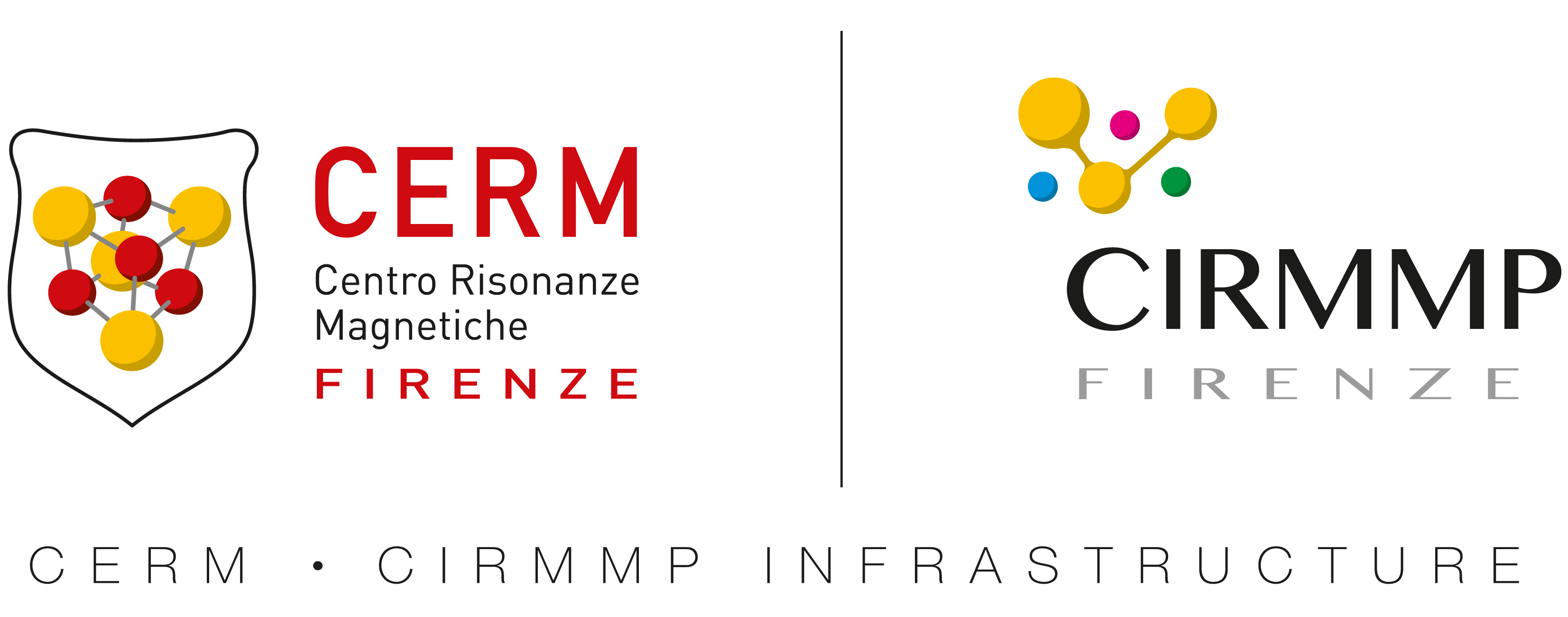 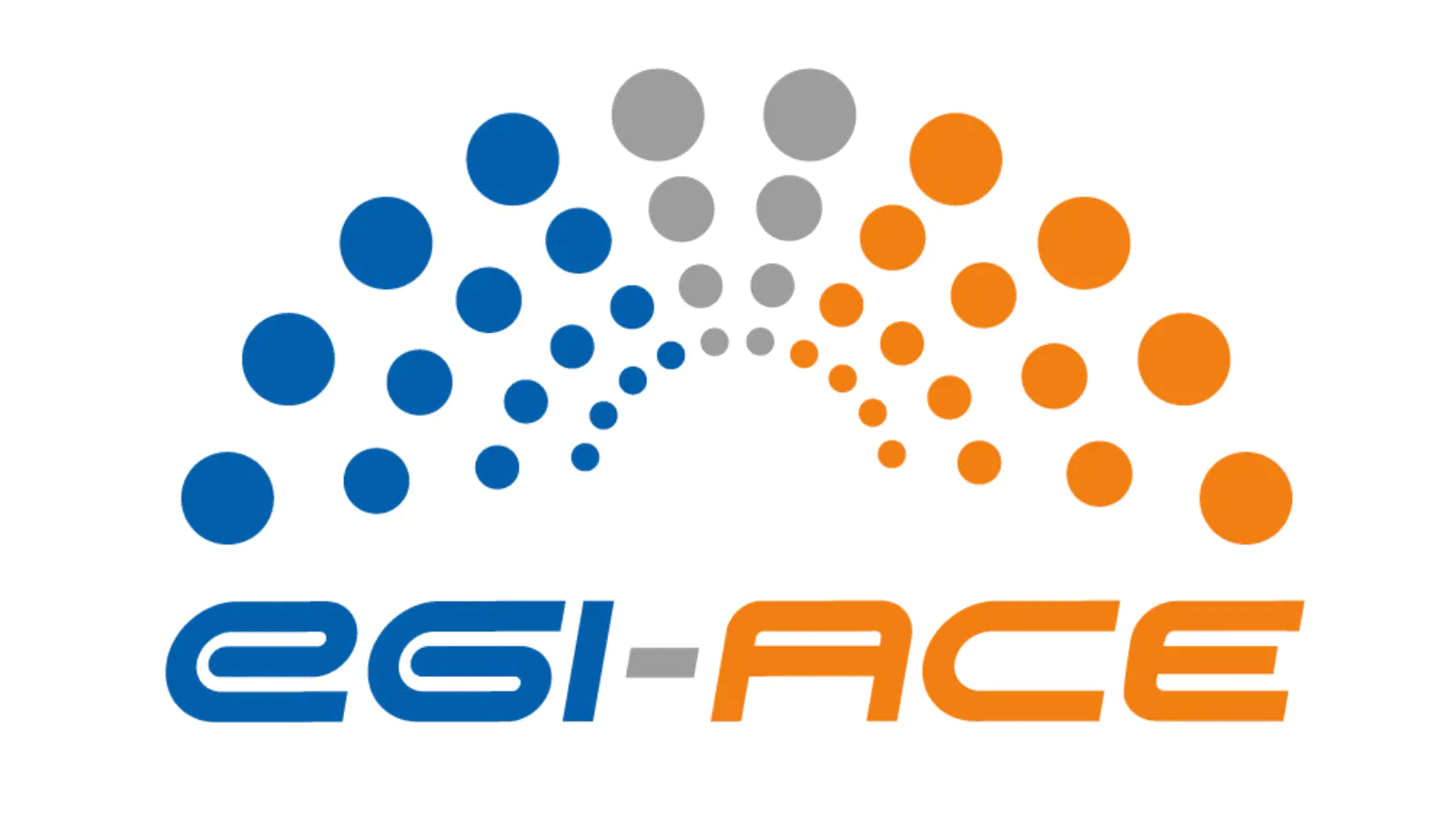 Step 2/4 – (Script To Fid)
.cwl
.yml
Conversion of raw data from Bruker Spectrometer propetary format, to NMRPipe format.

2) Script execution
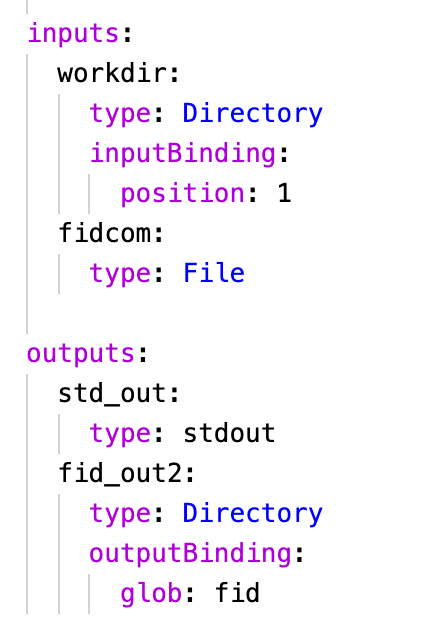 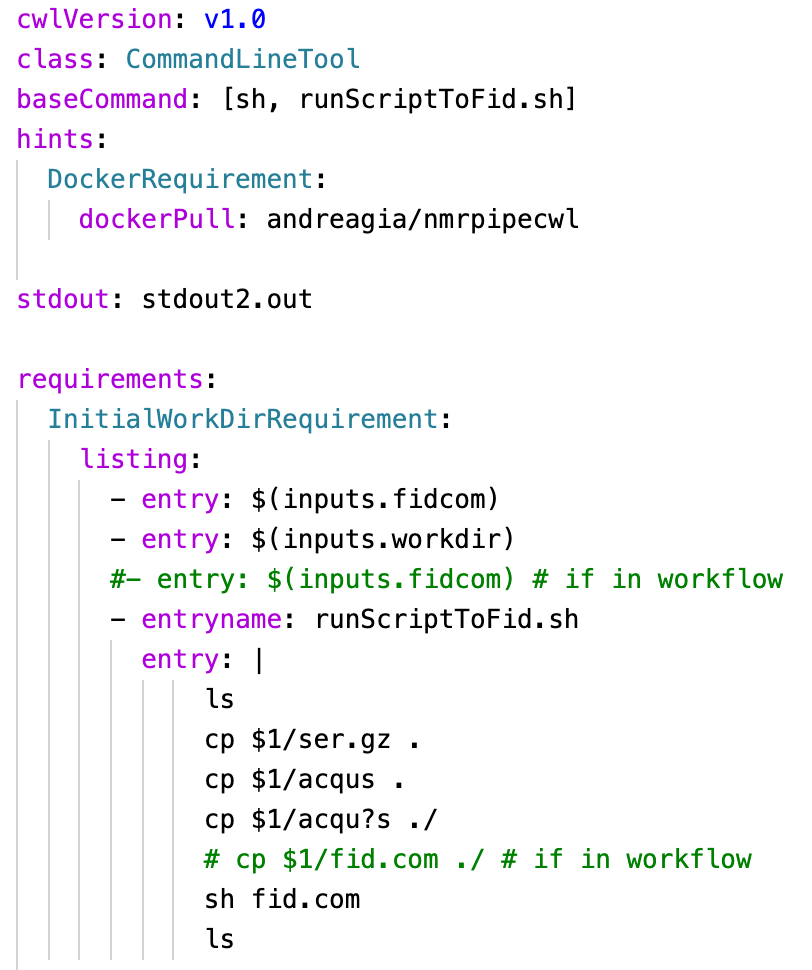 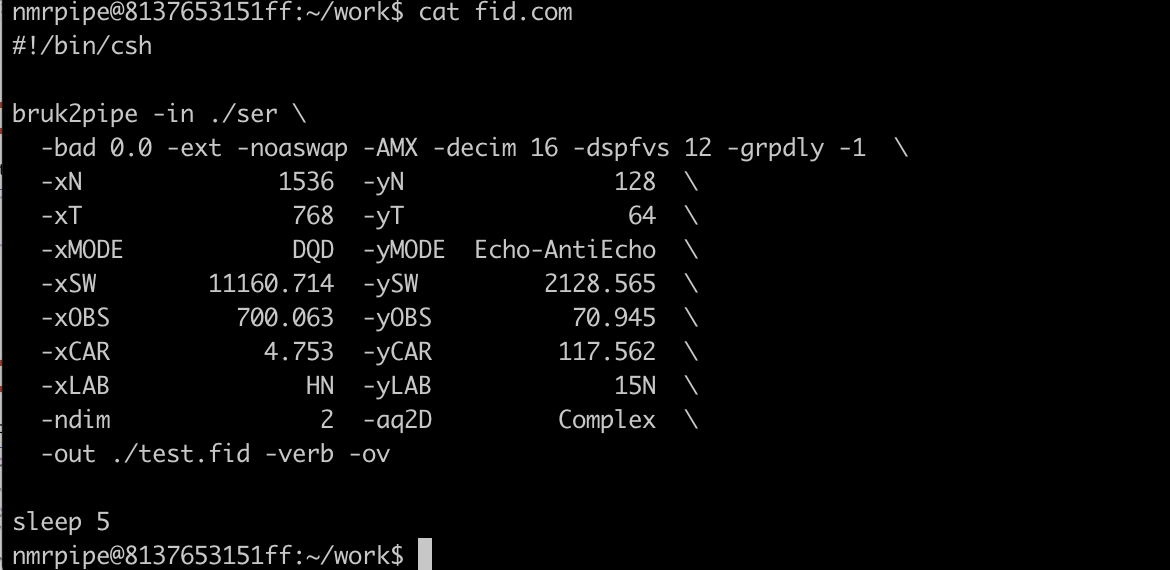 Directory containing the converted files
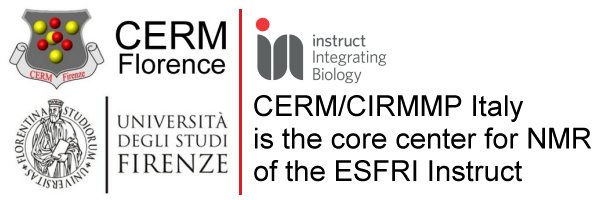 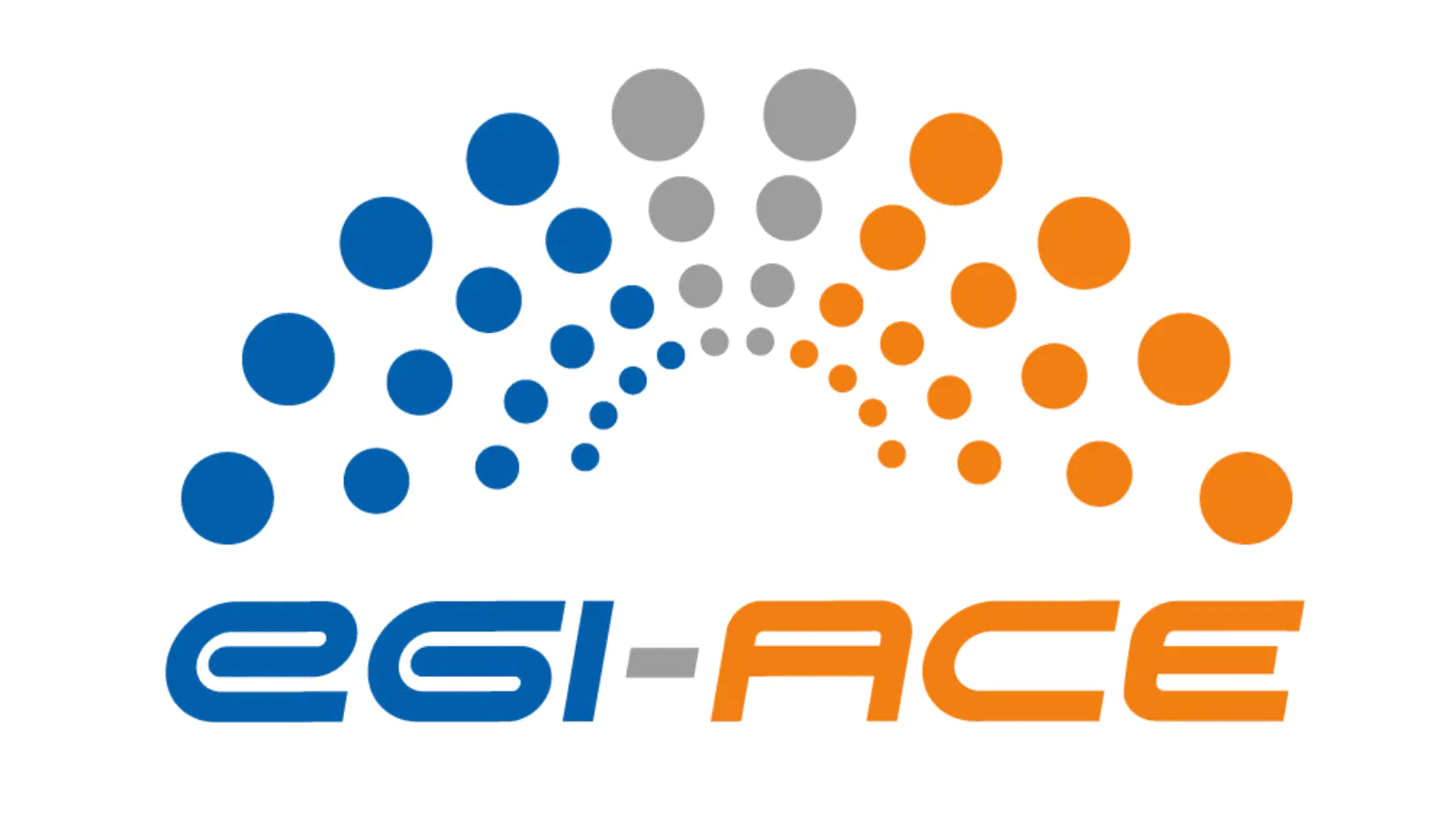 Step 3/4 – (Fid To Pipe)
.cwl
.yml
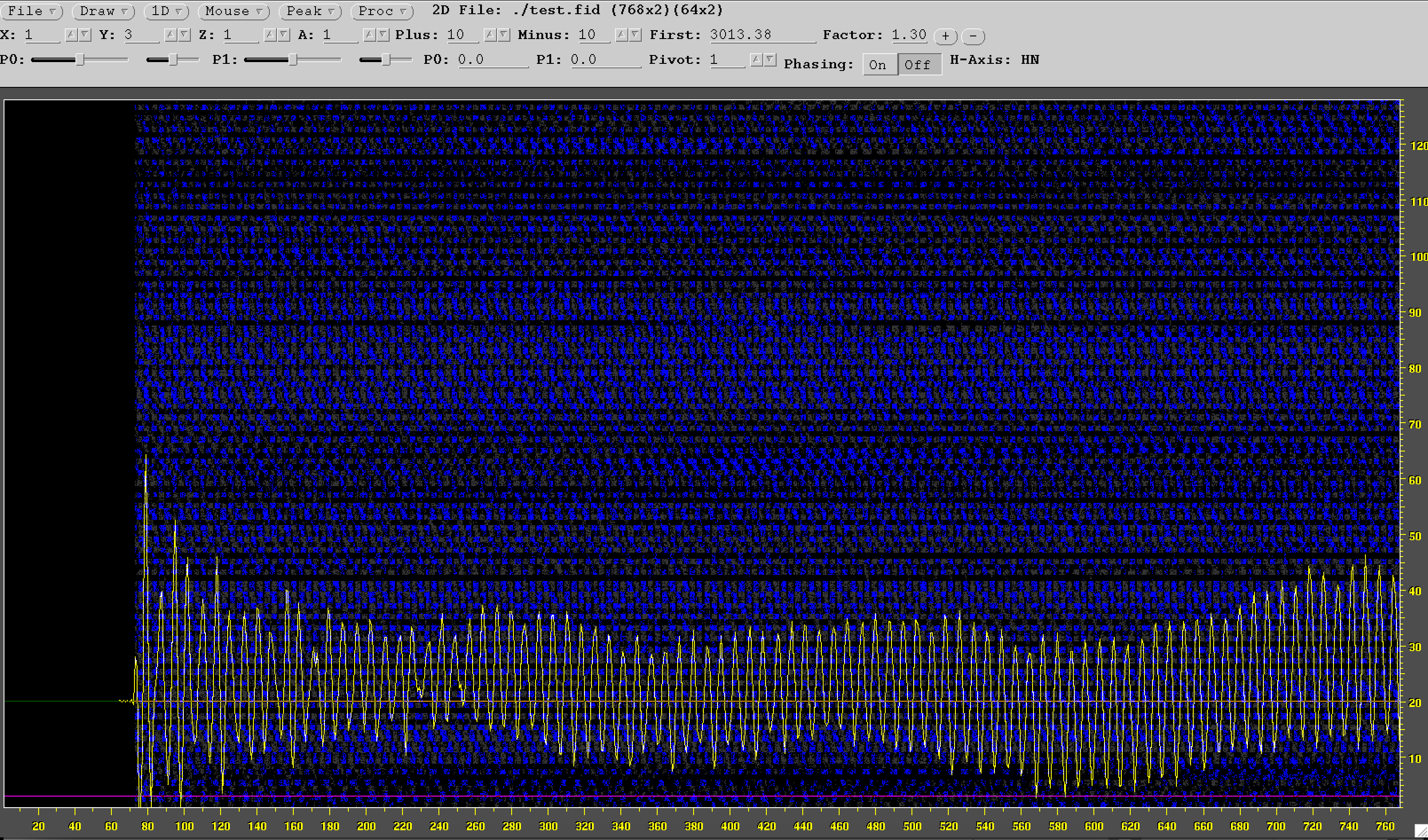 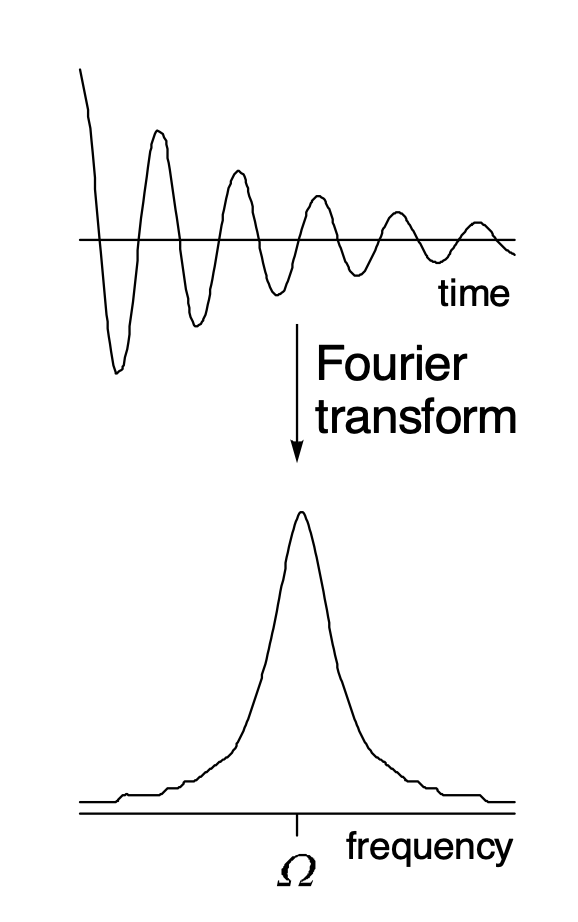 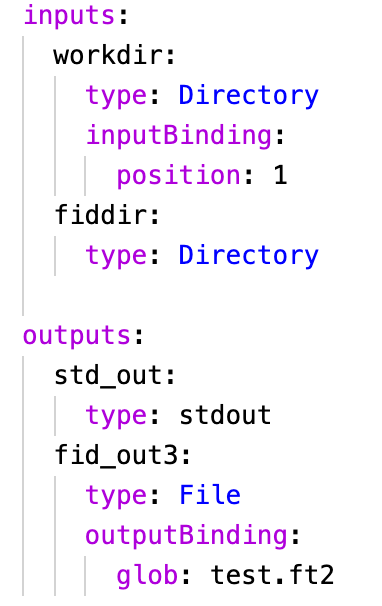 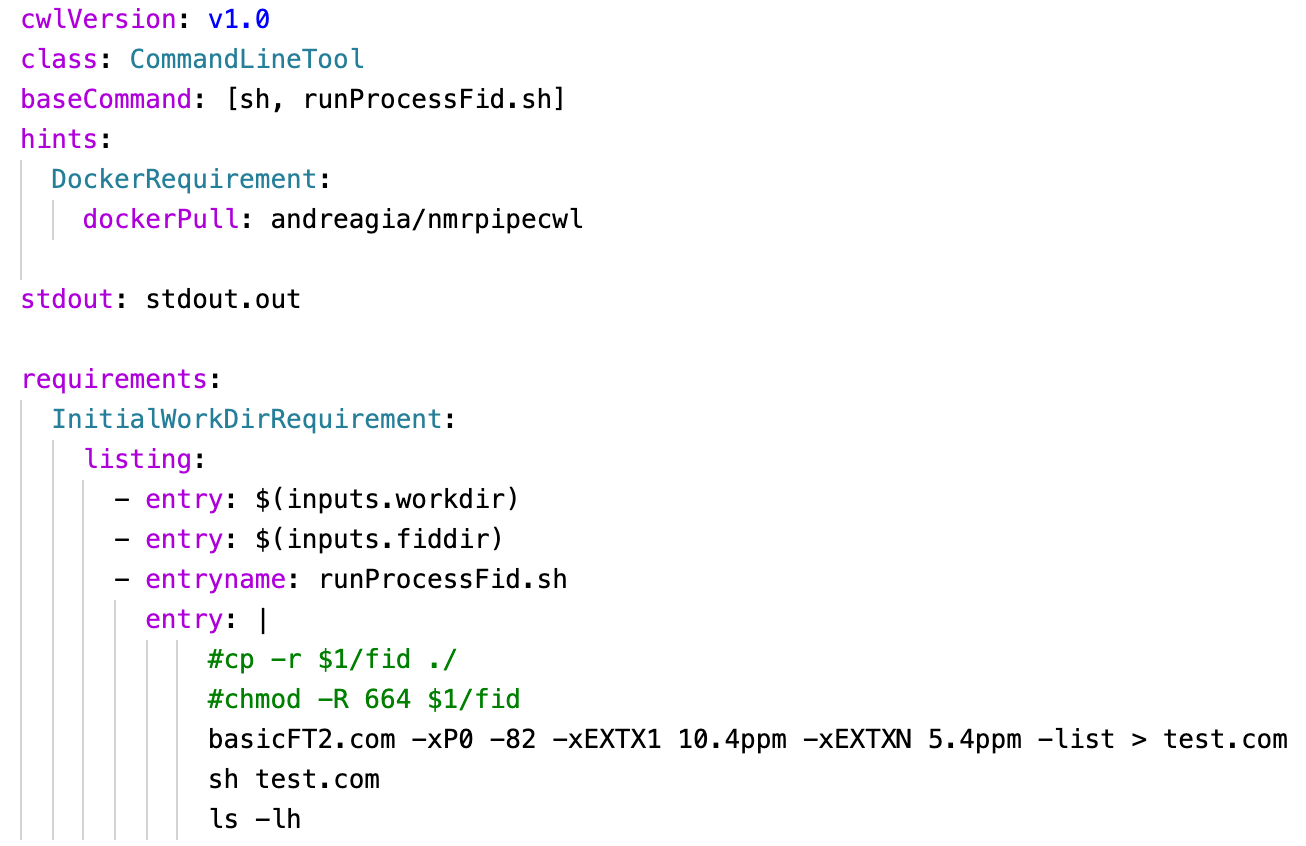 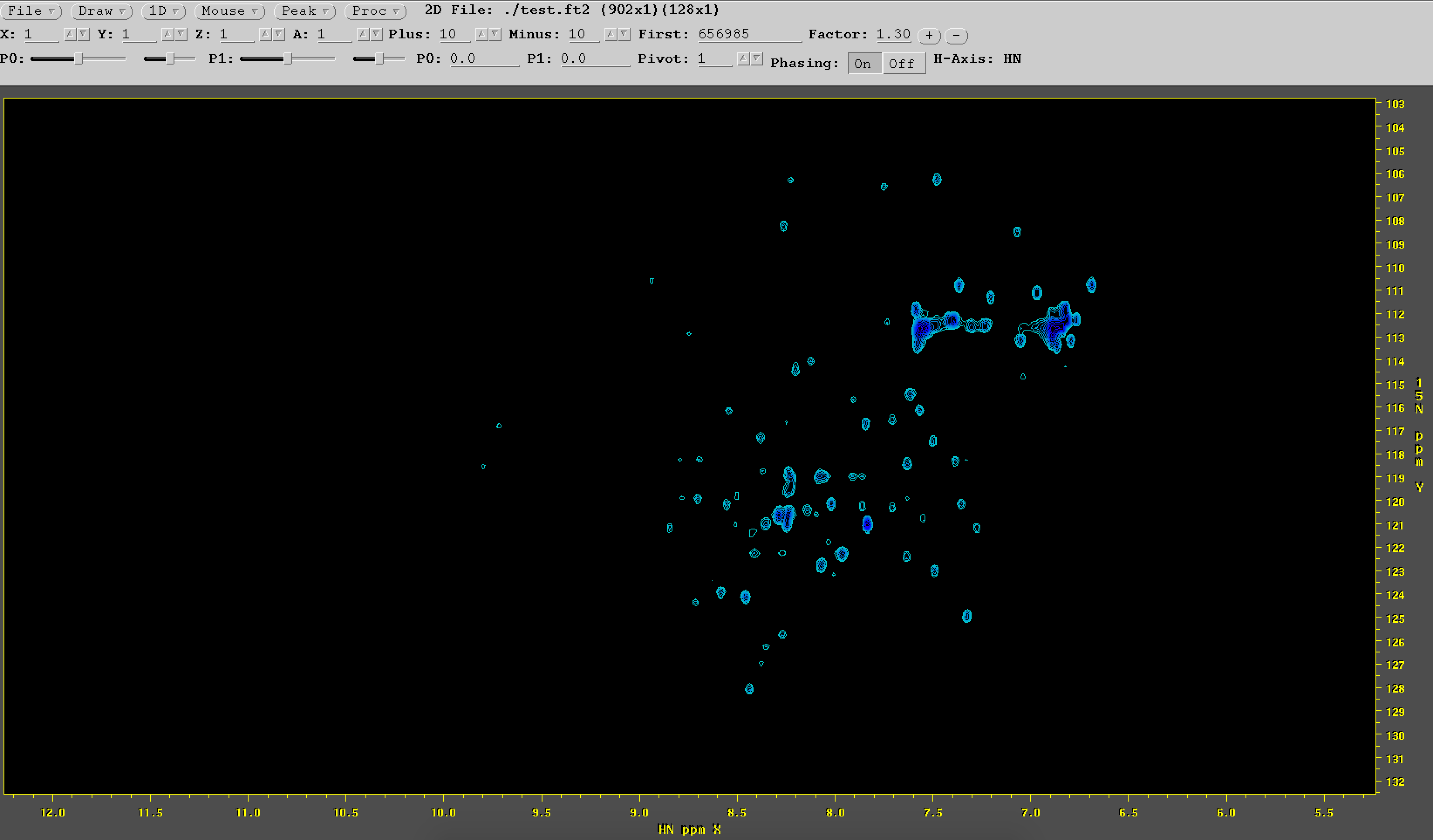 test.ft2 contains signals in frequency domain
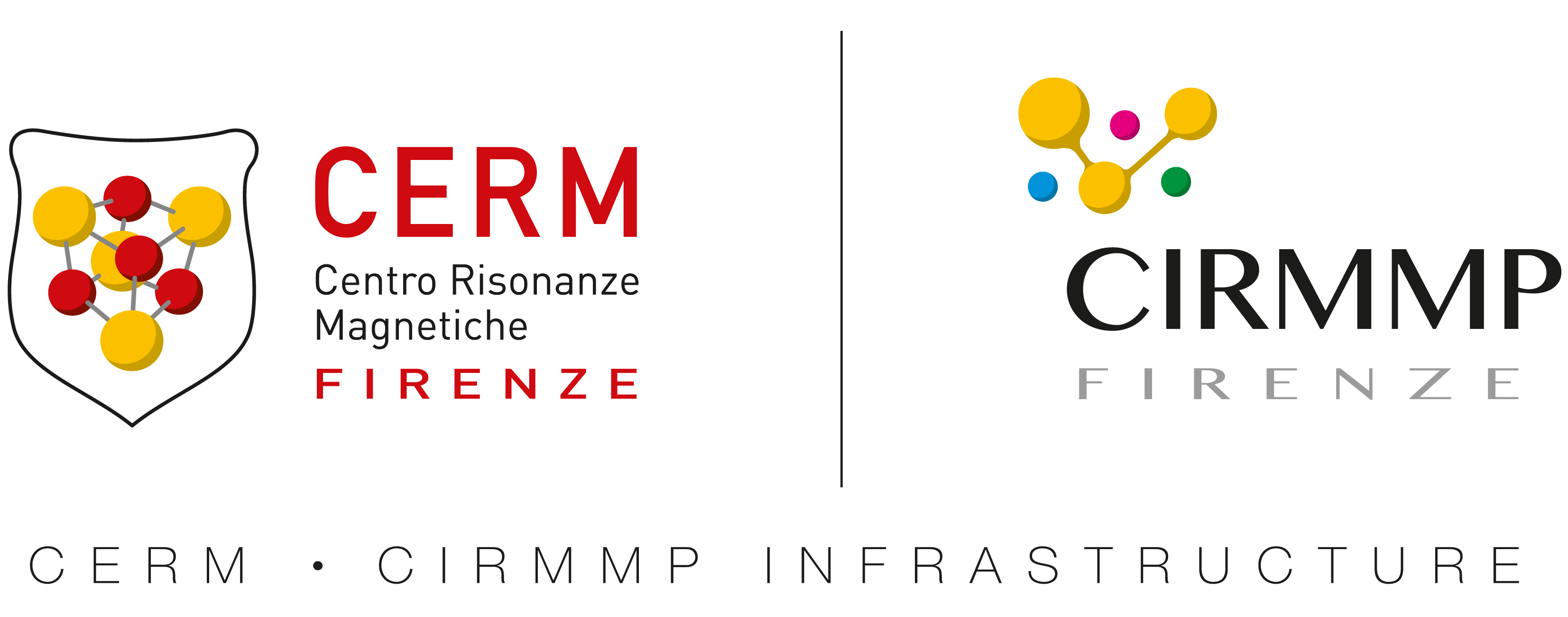 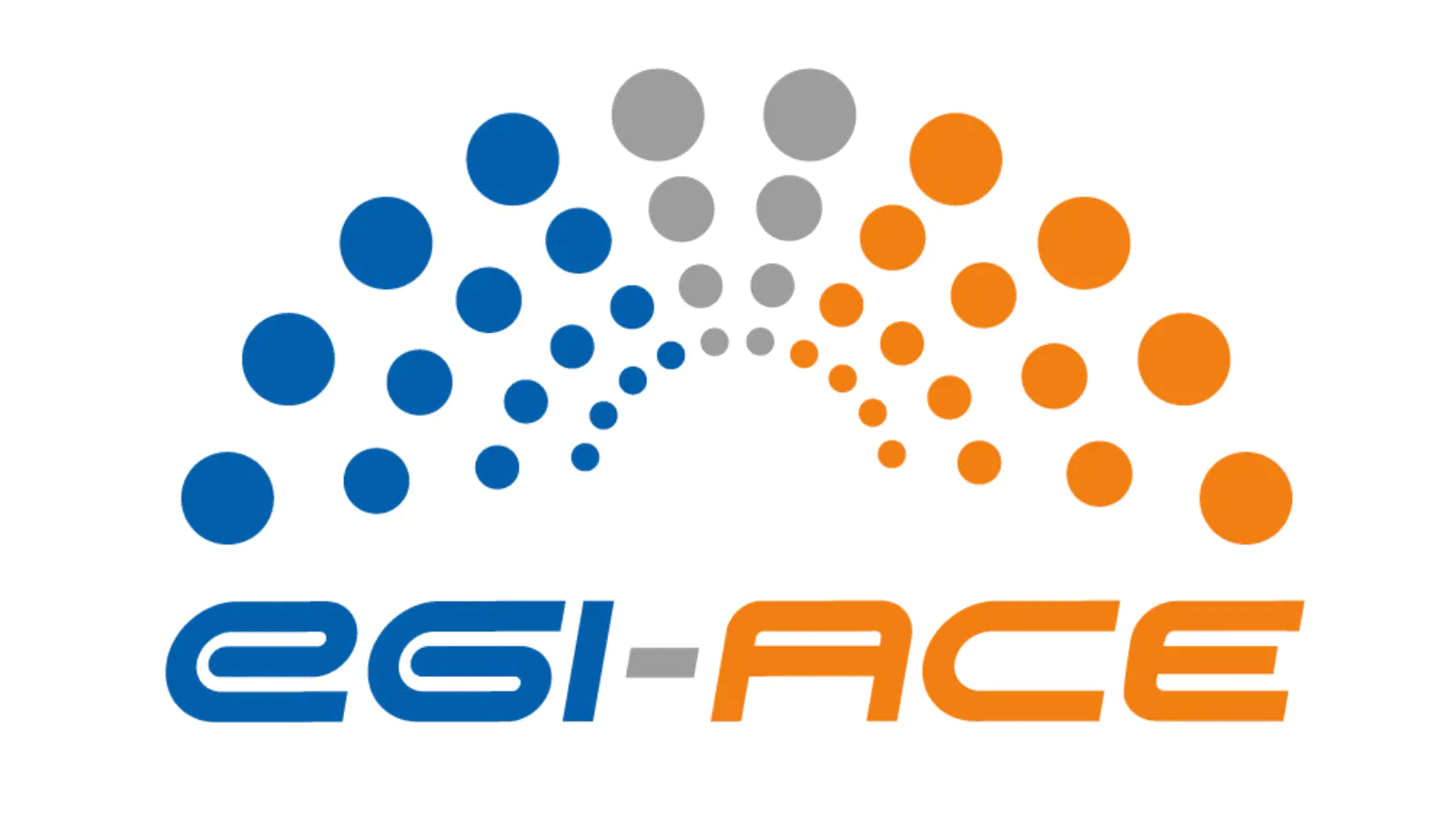 [Speaker Notes: Perchè non lanciamo direttamente il comando, invece di metterlo prima nel file test.com ???
Che si intende per PIPE ???]
Step 4/4 – (Pipe To Peak)
.cwl
.yml
Identification and assignement of peaks in the spectra.
A text file containing the peak coordinates will be created.
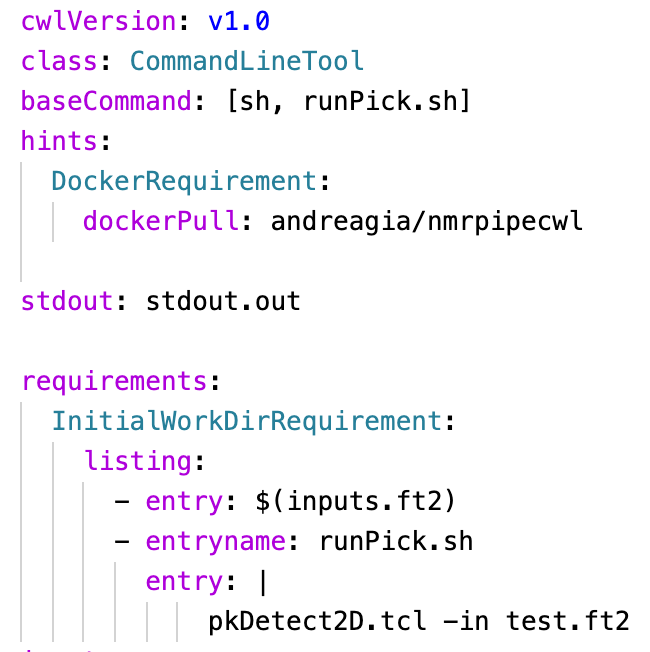 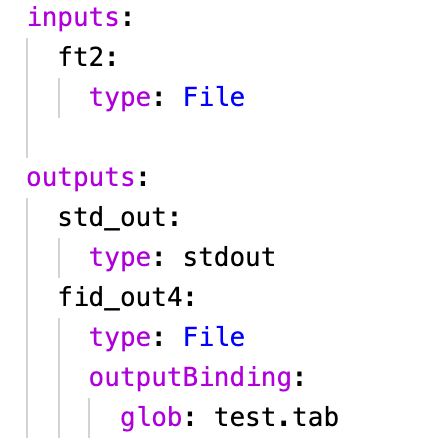 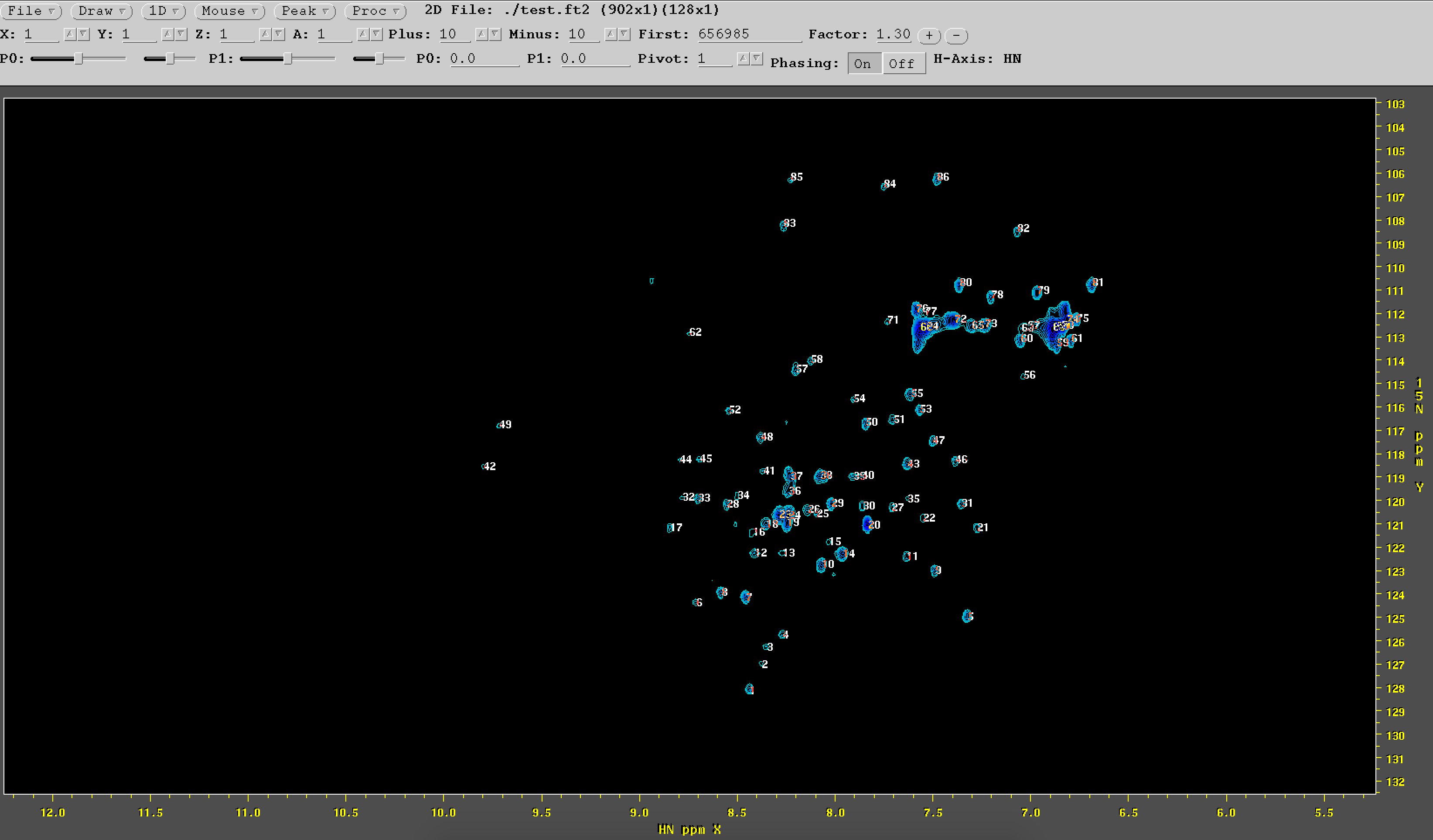 Peacks coordinates
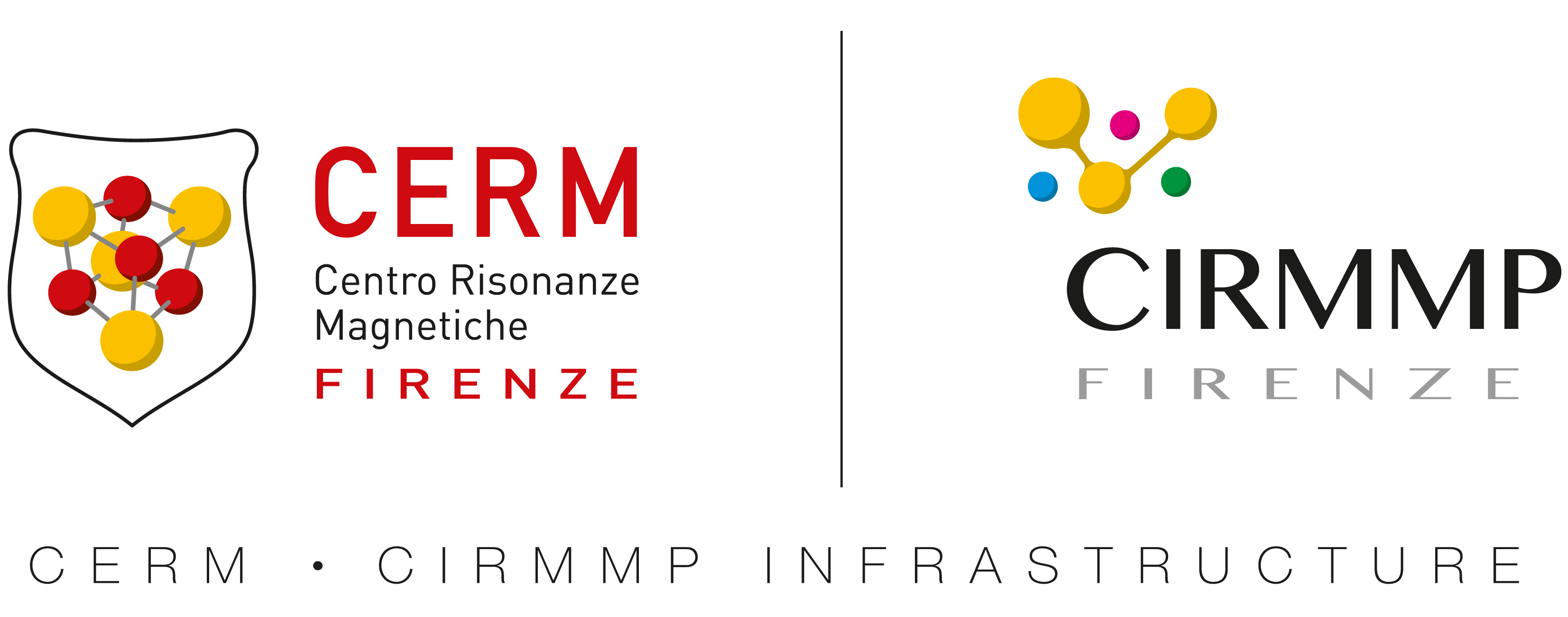 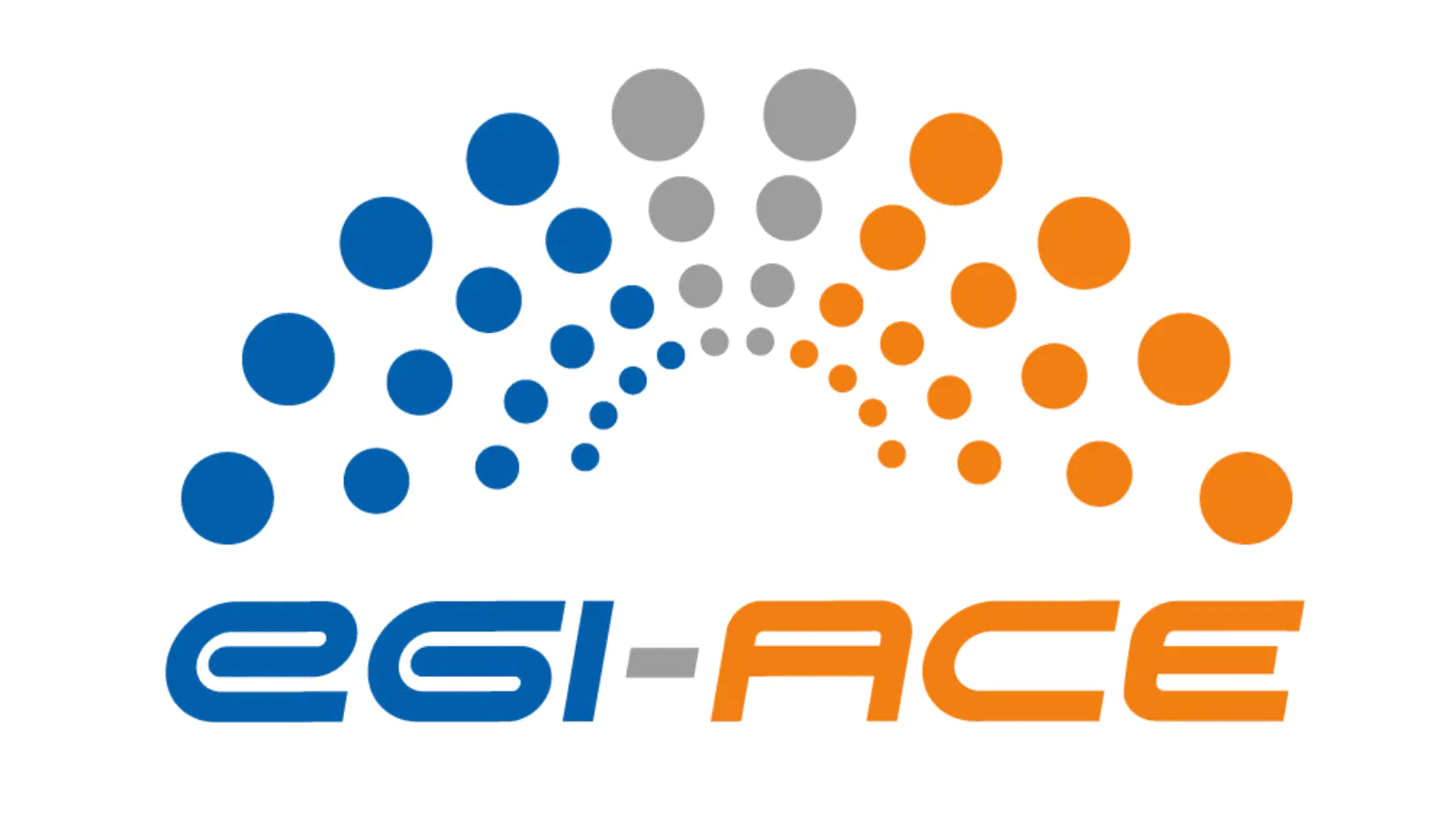 Peak picking automated assignment
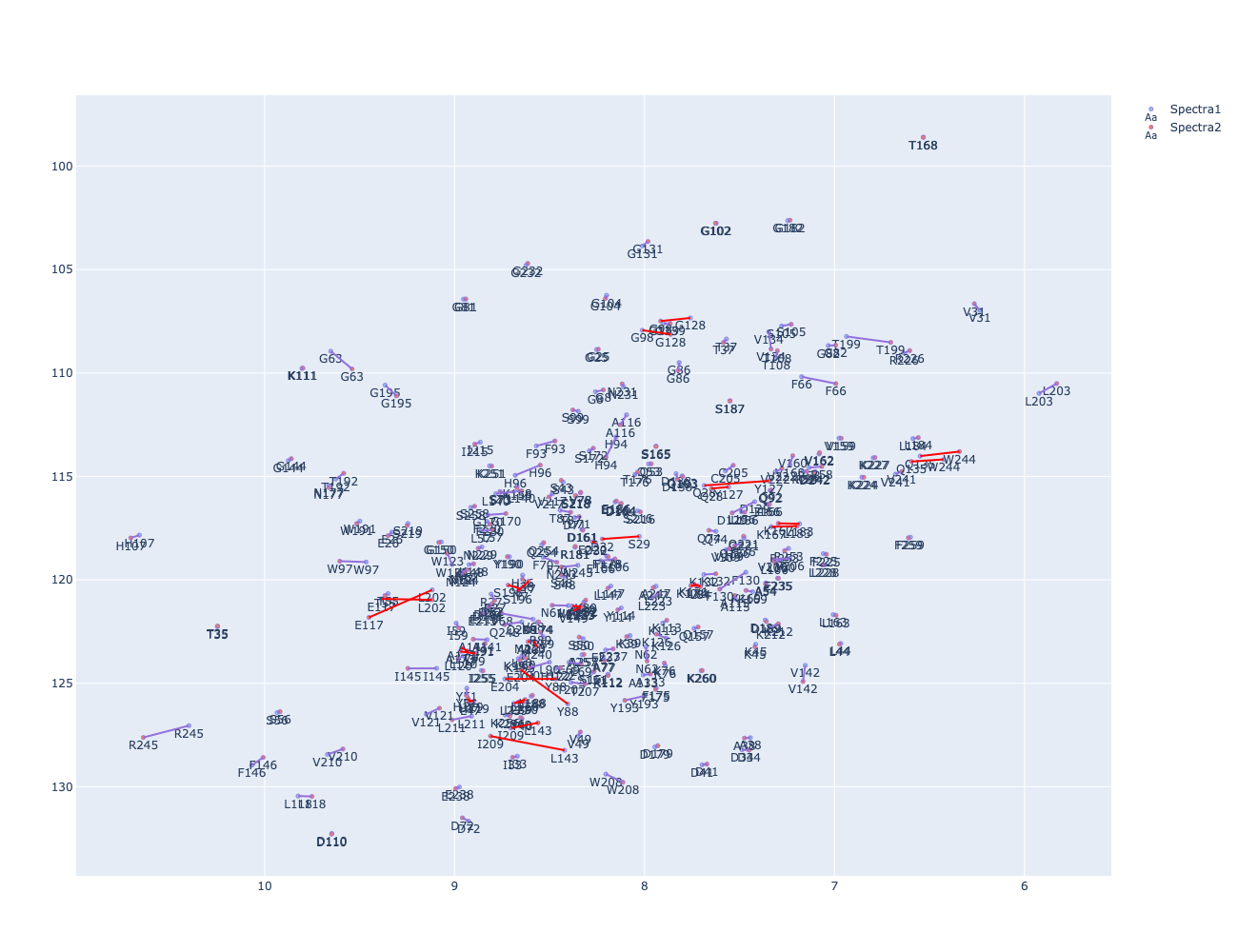 carbonic anhydrase 2, furosemide
Peak picking with automated assignment
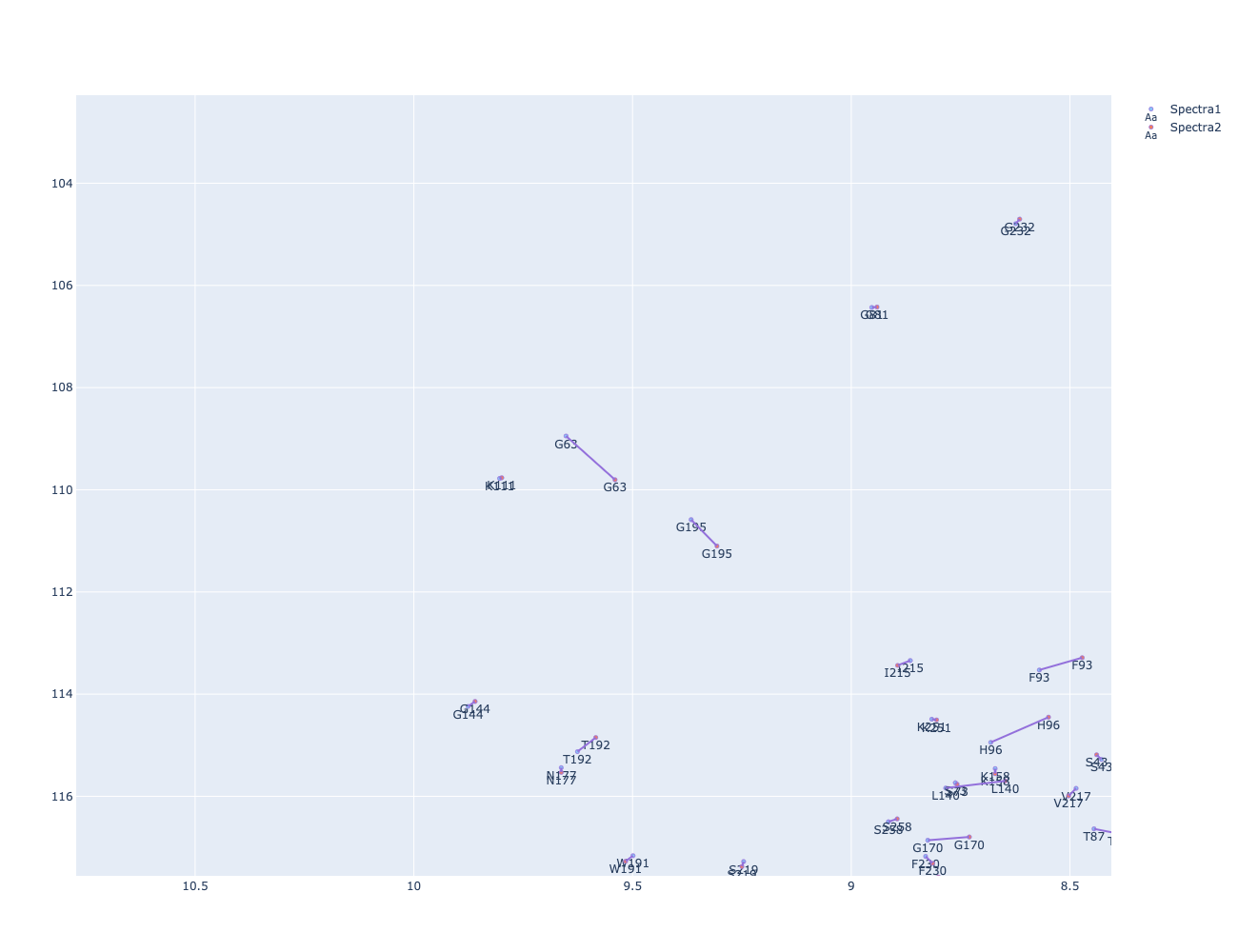 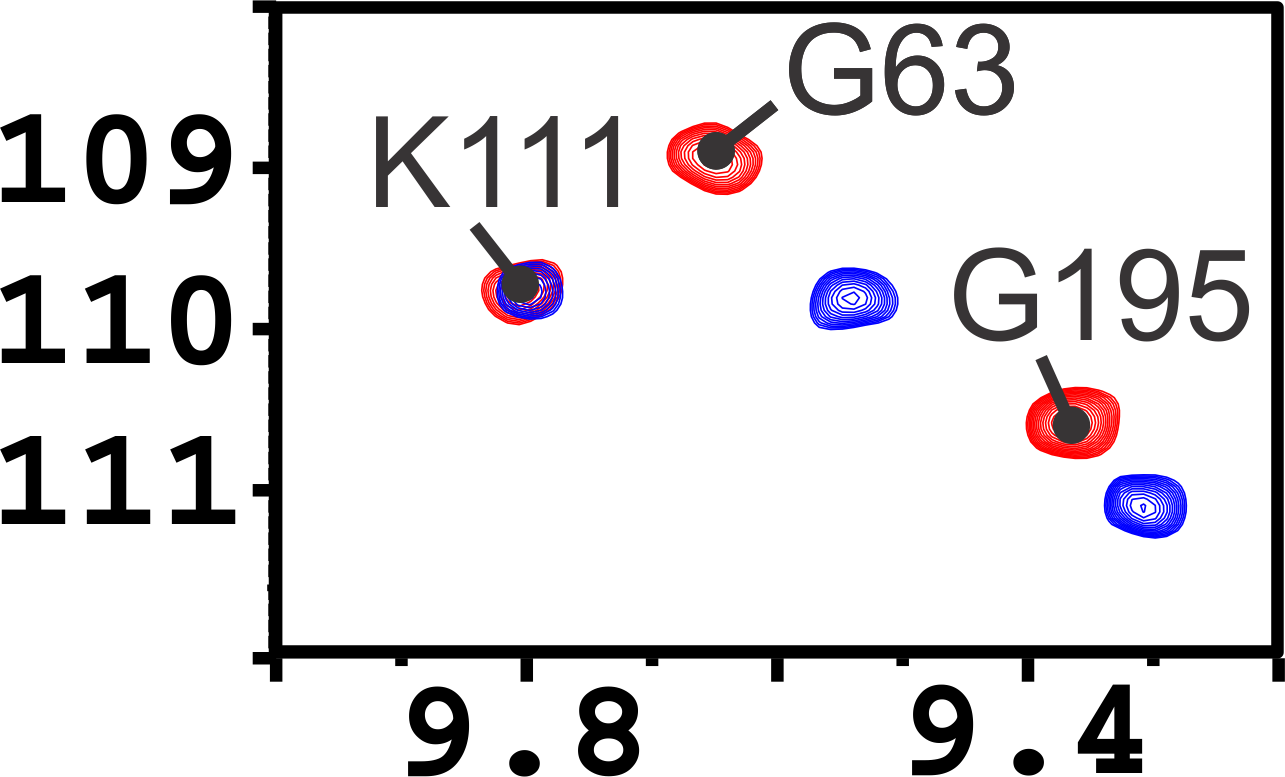 Through an automated peak assignment solution
The ration behind the proposed algorithm
How this technique performs on real data
Some interesting outcomes
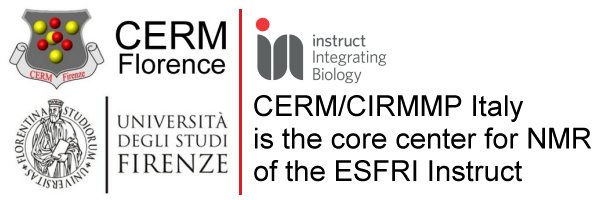 [Speaker Notes: The first is an automated method for peak shift identification, and the second is the development of a machine learning model for the Physio-Random metal binding site classification.]
Web Service for automated peak assignment solution(under development)
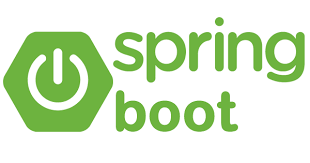 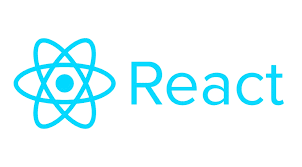 SSE (Server-Sent Events)
Service
Controller
Router
Components
Service
SseEmitter
HTTP
EventSource
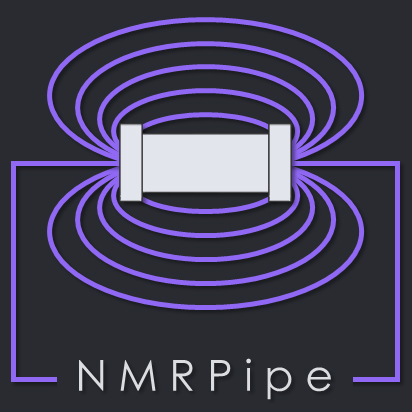 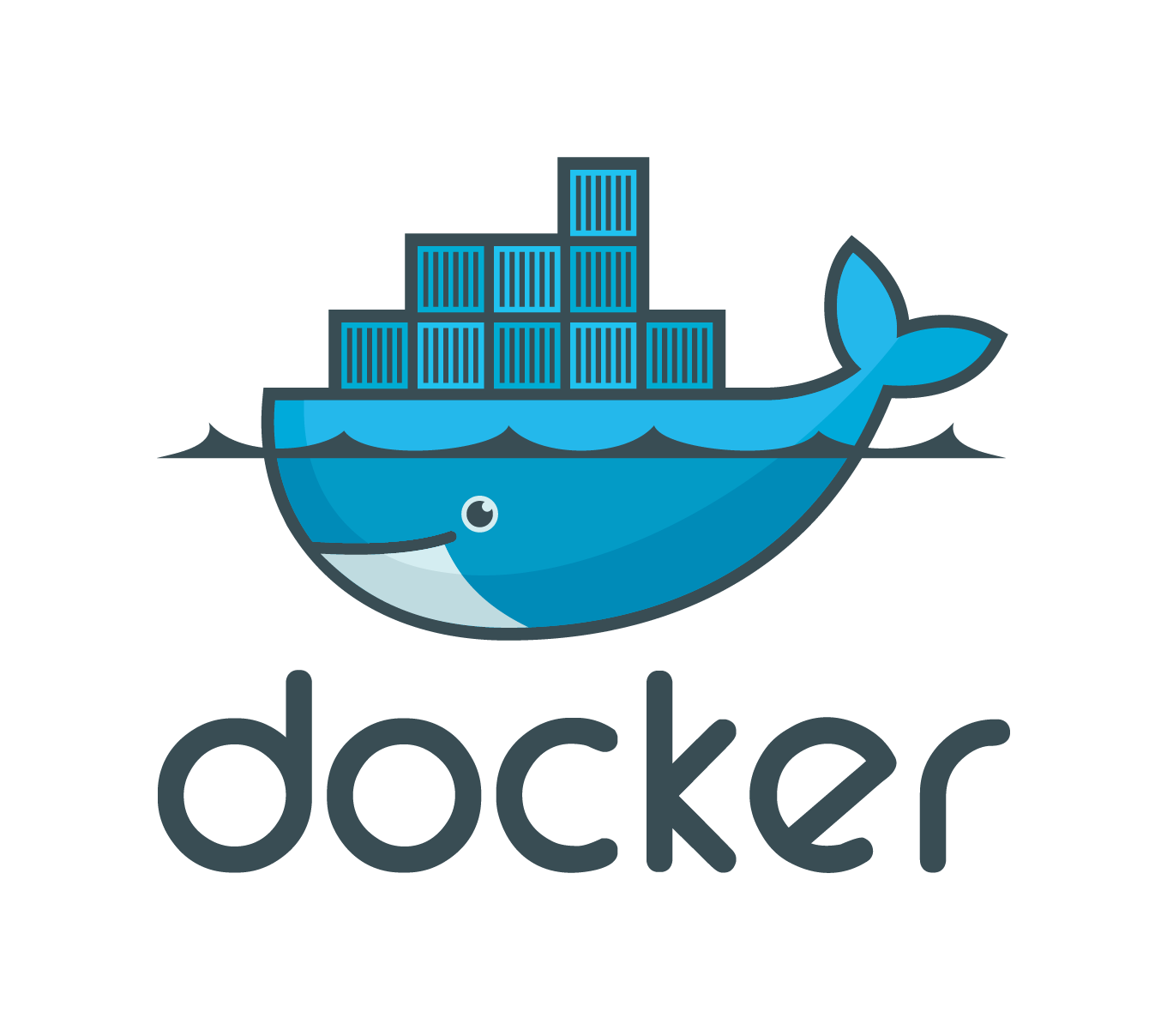 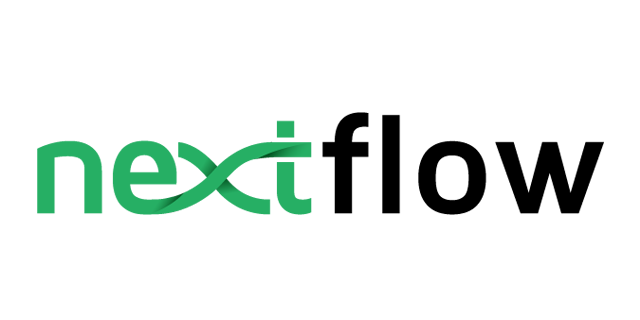 Picasso Service
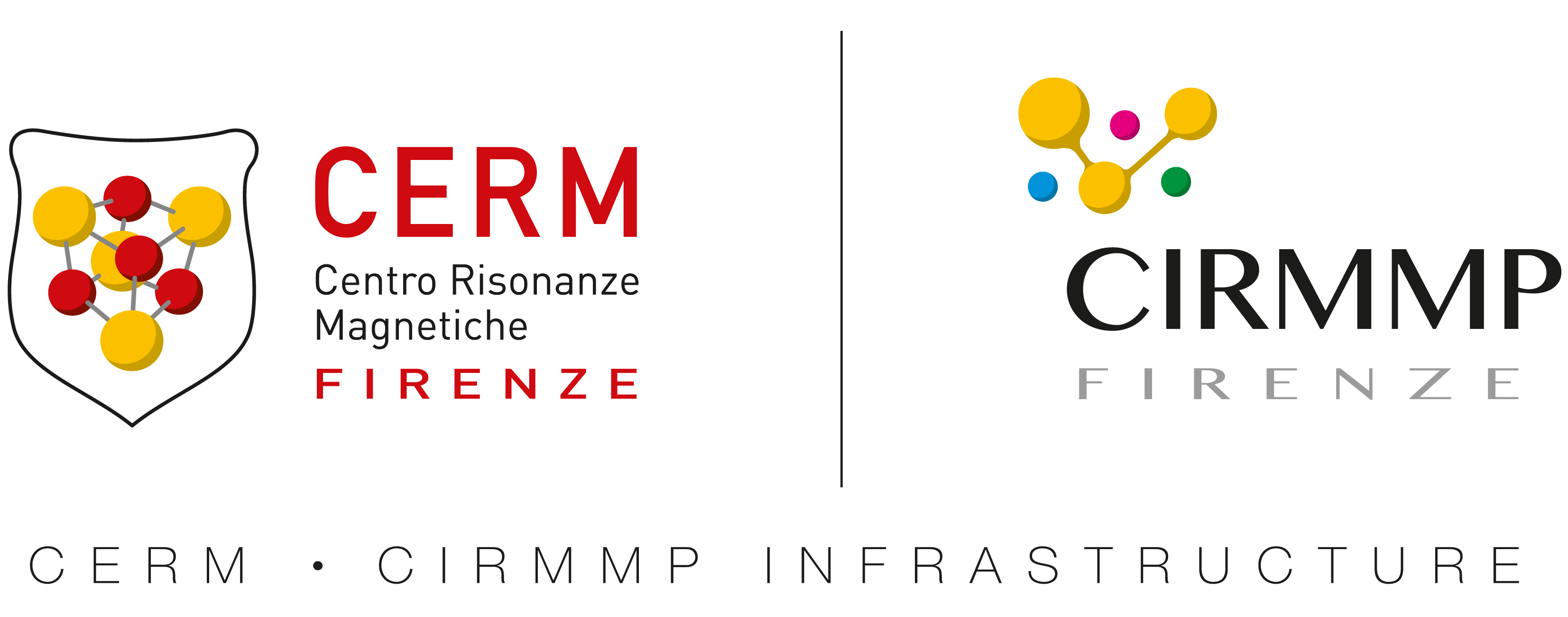 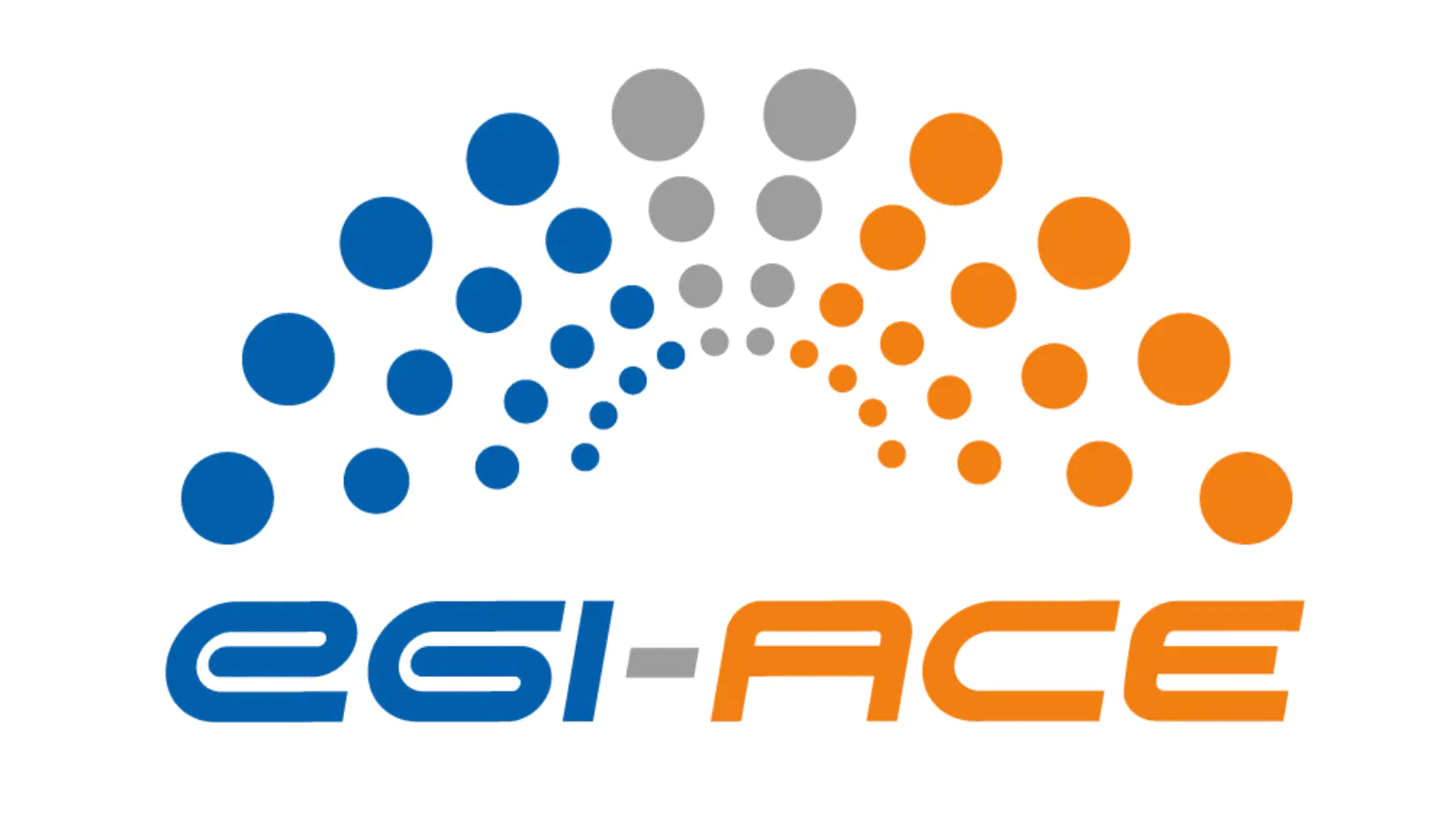 http://150.217.163.155:8080/frontend
Picasso web service
Thank you for your attention
Thank also to:
Antonio Rosato
Fragai Marco
Linda Cerofilni
Vincezo Laveglia
Massimo Lucci